ΠΡΟΓΡΑΜΜΑ ΜΑΘΗΜΑΤΩΝ ΚΑΙ ΠΑΚΕΤΟ ΕΠΑΓΓΕΛΜΑΤΙΚΗΣ ΕΚΠΑΙΔΕΥΣΗΣ ΚΑΙ ΚΑΤΑΡΤΙΣΗΣ ΤΟΥ ΕΡΓΟΥ SECURE
ΕΝΟΤΗΤΑ 3
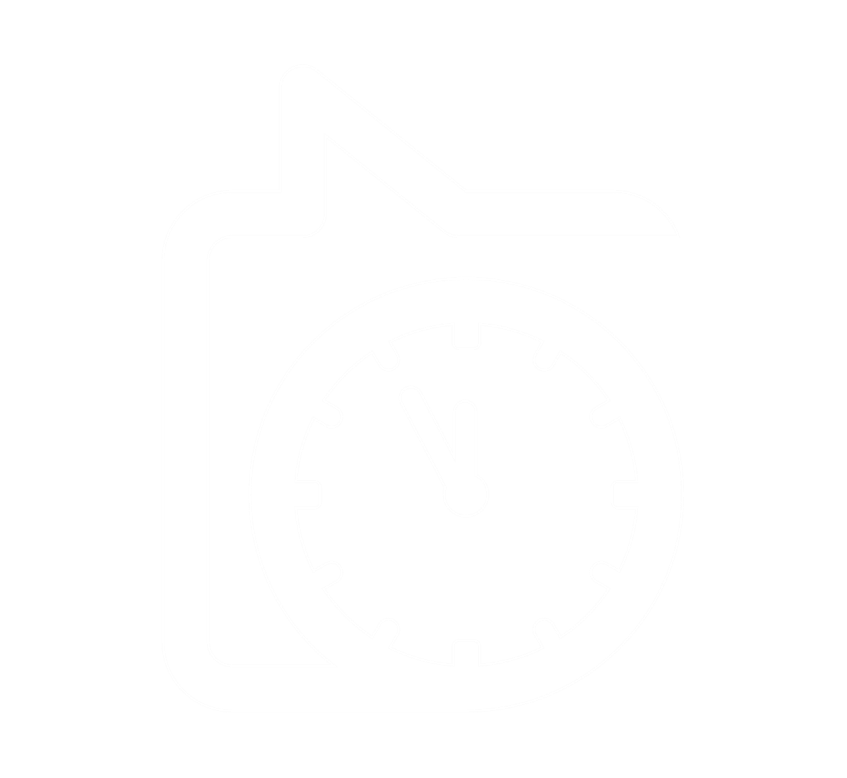 Μια κρίση προερχόμενη από εσωτερικούς παράγοντες
Γιατί είναι ιδιαίτερο το ΠΡΟΓΡΑΜΜΑ ΜΑΘΗΜΑΤΩΝ ΚΑΙ ΤΟ ΠΑΚΕΤΟ ΕΠΑΓΓΕΛΜΑΤΙΚΗΑ ΕΚΠΑΙΔΕΥΣΗΣ ΚΑΙ ΚΑΤΑΡΤΙΣΗΣ ΤΟΥ ΕΡΓΟΥ SECURE;
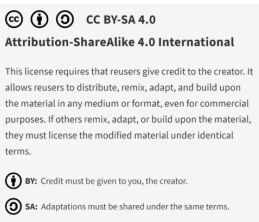 Το ΠΡΟΓΡΑΜΜΑ ΜΑΘΗΜΑΤΩΝ ΚΑΙ ΤΟ ΠΑΚΕΤΟ ΕΠΑΓΓΕΛΜΑΤΙΚΗΣ ΕΚΠΑΙΔΕΥΣΗΣ ΚΑΙ ΚΑΤΑΡΤΙΣΗΣ ΤΟΥ ΕΡΓΟΥ SECURE είναι η πρώτη ολιστική προσέγγιση ΕΕΚ για την αντιμετώπιση της έγκαιρης ανίχνευσης και επίλυσης κρίσεων με βάση ένα πλαίσιο που αναπτύχθηκε ειδικά για ΜΜΕ. Αυτό το επιτυγχάνει συνδυάζοντας μια προσέγγιση βασισμένη σε προγράμματα σπουδών, η οποία μπορεί να υιοθετηθεί στη διδασκαλία και την κατάρτιση στο πλαίσιο της ΕΕΚ, με μια προσέγγιση που βασίζεται σε ενότητες, η οποία είναι ιδιαίτερα χρήσιμη για τους συμβούλους επιχειρήσεων και για χρήση απευθείας από ΜΜΕ και  επιχειρηματίες.
ΕΝΟΤΗΤΑ 01
ΤΑ ΒΑΣΙΚΑ
Με βάση τα ευρήματα του Διεθνούς Πλαισίου Μάθησης του Συστήματος Έγκαιρης Προειδοποίησης του έργου SECURE (IO1) , το πακέτο και το μοντέλο μάθησης ΕΕΚ του έργου SECURE έχει σχεδιαστεί σε έξι ενδιαφέρουσες ενότητες κατάρτισης:-
Τι είναι μια επιχειρηματική κρίση και ποιοι είναι οι μηχανισμοί έγκαιρης ανίχνευσης;
Γνωρίζοντας πότε - μια επισκόπηση των 3 φάσεων της κρίσης των ΜΜΕ/επιχειρήσεων - κύρια στάδια, το στάδιο πριν από την κρίση, το ίδιο το στάδιο της διαχείρισης και της αντιμετώπισης και το στάδιο μετά την κρίση.
ΕΝΟΤΗΤΑ 02
ΜΙΑ ΚΡΙΣΗ ΠΡΟΕΡΧΟΜΕΝΗ ΑΠΌ ΕΞΩΤΕΡΙΚΟΥΣ ΑΝΑΠΟΦΕΥΚΤΟΥΣ ΠΑΡΑΓΟΝΤΕΣ
Δεν το είχατε προβλέψει, συνήθως δεν είναι κάτι για το οποίο είστε προετοιμασμένοι, αλλά μόλις συμβεί, εύχεστε να ήσασταν, π.χ. φυσική κρίση, αποδυνάμωση της οικονομίας και συμφορές, περιβάλλον της αγοράς π.χ. αλυσίδες εφοδιασμού , θέματα που σχετίζονται με την τεχνολογία .
ΕΝΟΤΗΤΑ 03
ΜΙΑ ΚΡΙΣΗ ΠΡΟΕΡΧΟΜΕΝΗ ΑΠΟ ΕΣΩΤΕΡΙΚΟΥΣ ΠΑΡΑΓΟΝΤΕΣ
Διαχειριστικές δεξιότητες και κουλτούρα, 
Κρίση στις πωλήσεις προϊόντων, πελατειακή βάση, εξάρτηση, σχέσεις.
Συστήματα δεδομένων και εργαλεία εσωτερικής και εξωτερικής ανάλυσης εντός της επιχείρησης
Κέρδη και κρίση ρευστότητας
Επιχειρησιακή κρίση
Τεχνολογικές ελλείψεις - έλλειψη δεξιοτήτων και πόρων 
Οργανωτική κρίση/κρίση προσωπικού
ΕΝΟΤΗΤΑ 04
ΗΓΕΤΙΚΗ ΚΟΥΛΤΟΥΡΑ, ΔΙΑΧΕΙΡΙΣΗ ΤΩΝ ΕΝΔΙΑΦΕΡΟΜΕΝΩΝ ΜΕΡΩΝ ΚΑΙ ΕΠΙΚΟΙΝΩΝΙΑ
ΕΝΟΤΗΤΑ 05
ΚΑΤΑΝΟΗΣΗ ΤΩΝ ΧΡΗΜΑΤΟΟΙΚΟΝΟΜΙΚΩΝ ΔΕΙΚΤΩΝ ΚΑΙ ΤΩΝ ΔΕΙΚΤΩΝ ΡΕΥΣΤΟΤΗΤΑΣ & ΤΗΣ ΑΦΕΡΕΓΓΥΟΤΗΤΑΣ ΩΣ ΠΡΟΣΣΕΓΓΙΣΗΣ ΑΝΑΔΙΑΡΘΡΩΣΗΣ
ΕΝΟΤΗΤΑ 06
ΣΥΣΤΗΜΑΤΑ ΕΓΚΑΙΡΗΣ ΠΡΟΕΙΔΟΠΟΙΗΣΗΣ
Ως ΜΜΕ με περιορισμένους πόρους, πώς μπορείτε να εφαρμόσετε συστήματα έγκαιρης προειδοποίησης που θα σας επιτρέπουν να εντοπίζετε κρίσεις σε πρώιμο στάδιο πριν αυτές πάρουν διαστάσεις που απειλούν την ύπαρξη της εταιρείας.
Μια ΚΡΙΣΗ προερχόμενη από ΕΣΩΤΕΡΙΚΟΥΣ ΠΑΡΑΓΟΝΤΕΣ
Εσωτερικοί παράγοντες και διαχείριση κινδύνων
01
ΕΝΟΤΗΤΑ  03
02
Διαχείριση κινδύνων - διοικητικές δεξιότητες και κουλτούρα, άνοιγμα στην καινοτομία
03
Κρίση στις πωλήσεις προϊόντων, ξαφνική πτώση της ζήτησης που οδηγεί σε απώλεια
Αυτή η ενότητα θα εισαγάγει τους εκπαιδευόμενους στις κρίσεις που προέρχονται από εσωτερικούς παράγοντες. Χρησιμοποιώντας προσεγγίσεις μάθησης βασισμένες σε προβλήματα, οι εκπαιδευόμενοι θα κατανοήσουν και θα εφαρμόσουν μηχανισμούς αντιμετώπισης κρίσεων που προέρχονται από εσωτερικούς παράγοντες και θέτουν σε κίνδυνο τη σταθερότητα της ΜΜΕ.
04
Πελατειακή βάση, εξάρτηση και σχέσεις
05
Κατανόηση του ρόλου και της λειτουργίας των συστημάτων δεδομένων και των εργαλείων εσωτερικής και εξωτερικής ανάλυσης
Μια ΚΡΙΣΗ προερχόμενη από ΕΣΩΤΕΡΙΚΟΥΣ ΠΑΡΑΓΟΝΤΕΣ
ΜΟΝΑΔΑ 03
ΕΝΟΤΗΤΑ  03
06
Κέρδη (κατώτατη γραμμή ή κέρδη μιας εταιρείας) και κρίση ρευστότητας
07
Επιχειρησιακή κρίση
Αυτή η ενότητα θα εισαγάγει τους εκπαιδευόμενους στις κρίσεις που προέρχονται από εσωτερικούς παράγοντες. Χρησιμοποιώντας προσεγγίσεις μάθησης βασισμένες σε προβλήματα, οι εκπαιδευόμενοι θα κατανοήσουν και θα εφαρμόσουν μηχανισμούς αντιμετώπισης κρίσεων που προέρχονται από εσωτερικούς παράγοντες και θέτουν σε κίνδυνο τη σταθερότητα της ΜΜΕ.
08
Τεχνολογικές ελλείψεις - έλλειψη δεξιοτήτων και πόρων
09
Οργανωτική/προσωπική κρίση (ανθρώπινα λάθη και κακομεταχείριση ή σκόπιμα γεγονότα που προκαλούνται από τον άνθρωπο)
Με την επιτυχή ολοκλήρωση αυτής της ενότητας ο εκπαιδευόμενος θα είναι σε θέση να:
Αναγνωρίστε τις διοικητικές δεξιότητες και την κουλτούρα και προσδιορίστε το άνοιγμά τους στην καινοτομία.
Να διερευνήσετε τις επιπτώσεις μιας κρίσης στις πωλήσεις ενός προϊόντος, που οδηγεί σε ξαφνική πτώση της ζήτησης σε απώλεια
Κατανόηση της δυναμικής της πελατειακής βάσης, της εξάρτησης και των σχέσεων
Προσδιορισμός και κατανόηση του ρόλου και της λειτουργίας των συστημάτων δεδομένων και των εργαλείων εσωτερικής και εξωτερικής ανάλυσης εντός της επιχείρησης



Να κατανοήσετε τα κέρδη (κατώτατη γραμμή ή κέρδη μιας εταιρείας) και την κρίση ρευστότητας.
Εξερευνήστε τις βασικές αιτίες μιας επιχειρησιακής κρίσης
Αναγνώριση και μετριασμός των τεχνολογικών ελλείψεων όσον αφορά την έλλειψη δεξιοτήτων και πόρων 
Κατανόηση της δυναμικής των οργανωτικών/προσωπικών κρίσεων (ανθρώπινα λάθη και κακοτεχνίες ή σκόπιμα γεγονότα που προκαλούνται από τον άνθρωπο και θέτουν σε κίνδυνο τη σταθερότητα της ΜΜΕ).
01
Εσωτερικοί παράγοντες και διαχείριση κινδύνων
Εσωτερικοί παράγοντες
Το εσωτερικό επιχειρηματικό περιβάλλον περιλαμβάνει τους παράγοντες εντός της επιχείρησης που επηρεάζουν την επιτυχία και την προσέγγιση των εργασιών. Σε αντίθεση με το εξωτερικό περιβάλλον (Ενότητα 2), η επιχείρηση έχει τον έλεγχο αυτών των παραγόντων. Ενώ γνωρίζουμε ότι είναι σημαντικό να αναγνωρίζουμε πιθανές ευκαιρίες και απειλές εκτός των δραστηριοτήτων της εταιρείας, η διαχείριση των δυνατών σημείων των εσωτερικών λειτουργιών είναι το κλειδί για την επιχειρηματική επιτυχία.  

Το σπουδαιότερο πράγμα σχετικά με τους εσωτερικούς παράγοντες είναι ότι μπορείτε να ελέγξετε τους περισσότερους από αυτούς.  Οι τρεις κύριοι εσωτερικοί παράγοντες είναι η εργασία, η χρηματοδότηση και η τεχνολογία. Ας συνοψίσουμε αυτούς τους παράγοντες τώρα πριν εμβαθύνουμε σε κάθε τομέα αργότερα σε αυτή την ενότητα.
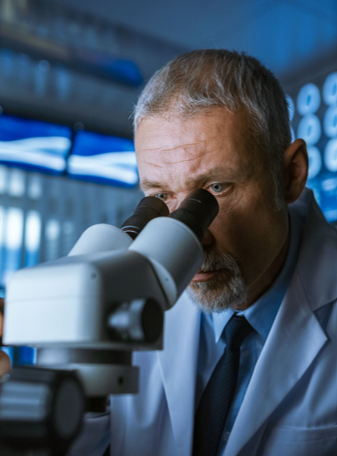 Εσωτερικοί παράγοντες - Ανθρώπινο δυναμικό
Οι ανθρώπινοι πόροι (HR) αφορούν τους ανθρώπους που εργάζονται στην/για την επιχείρηση. Η απόδοση μιας επιχείρησης επηρεάζεται από την ποιότητα και την επίδραση των ανθρώπων που εργάζονται για αυτήν.  Το Ανθρώπινο Δυναμικό καλύπτει τους διευθυντές και τους εργαζόμενους
Οι διευθυντές μπορούν να επηρεάσουν μια επιχείρηση μέσω:
λήψη αποφάσεων Η καλή λήψη αποφάσεων μπορεί να αυξήσει την παραγωγικότητα, να αυξήσει τα κέρδη και να αναπτύξει την επιχείρηση. Οι κακές αποφάσεις μπορεί να έχουν ως αποτέλεσμα οι εργαζόμενοι να χάσουν τα κίνητρα τους, η παραγωγή να διαταραχθεί και οι πελάτες να παραπονεθούν.
δημιουργία πολιτικής - Οι διευθυντές δημιουργούν πολιτικές που αποσκοπούν στην παρακίνηση των εργαζομένων και θέτουν ρεαλιστικούς στόχους.
προσλήψεις και απολύσεις εργαζομένων - οι διευθυντές προσλαμβάνουν νέο προσωπικό και απολύουν άλλους
καθορισμός προϋπολογισμών - οι διαχειριστές θα αποφασίσουν πόσα χρήματα μπορεί να δαπανήσει μια επιχείρηση εντός μιας συγκεκριμένης περιόδου.
διεξαγωγή αξιολογήσεων με το προσωπικό - οι διευθυντές πρέπει να αξιολογούν το προσωπικό τους για να διασφαλίζουν ότι εργάζεται αποτελεσματικά.
Οι εργαζόμενοι μπορούν να επηρεάσουν μια επιχείρηση μέσω:
παραγωγικότητα
ικανότητα ικανοποίησης των πελατών
απουσίες
ικανότητα εκτέλεσης της εργασίας τους
εκπαίδευση
απεργιακές κινητοποιήσεις

Κάθε ένας από αυτούς τους τομείς επιρροής μπορεί να επηρεάσει θετικά ή αρνητικά μια επιχείρηση. Οι εργαζόμενοι είναι το δημόσιο πρόσωπο μιας επιχείρησης. Η κακή απόδοση των εργαζομένων θα έχει ως αποτέλεσμα την παραγωγή κατώτερων προϊόντων και την παροχή κακών υπηρεσιών στους πελάτες, με αρνητικές επιπτώσεις στις πωλήσεις και στη φήμη της επιχείρησης.
Ανθρώπινοι πόροι - Εσωτερικοί παράγοντες - National 5 Business management Revision - BBC Bitesize
Εσωτερικοί παράγοντες - χρηματοδότηση
Οι χρηματοοικονομικοί κίνδυνοι εξαρτώνται από τη χρηματοοικονομική δομή της επιχείρησής σας. Εξαρτώνται επίσης από τις επιχειρηματικές σας συναλλαγές και τα χρηματοοικονομικά συστήματα. Για παράδειγμα, οι αλλαγές στα επιτόκια ή η υπερβολική εξάρτηση από έναν πελάτη θα μπορούσαν να επηρεάσουν την επιχείρηση. Μια επιχείρηση χρειάζεται επαρκή κεφάλαια στη διάθεσή της προκειμένου να επιβιώσει και να αναπτυχθεί με επιτυχία. Χωρίς την κατάλληλη χρηματοδότηση, μια επιχείρηση θα καθυστερήσει και τελικά θα δυσκολευτεί να επιβιώσει.  Η χρηματοδότηση μπορεί να χρειαστεί για διάφορους λόγους:

		ανάπτυξη νέων προϊόντων αναβάθμιση νέου λογισμικού
		αύξηση μισθών για τους υφιστάμενους υπαλλήλους πρόσληψη νέου προσωπικού
		επέκταση των υφιστάμενων εγκαταστάσεων μάρκετινγκ και διαφήμιση 
		αγορά νέου στόλου οχημάτων άνοιγμα νέου υποκαταστήματος
		αγορά νέων μηχανημάτων και εξοπλισμού

Σε ορισμένες από αυτές τις περιπτώσεις, η χρηματοδότηση θα απαιτηθεί μέσω τραπεζικού δανείου που θα αποπληρωθεί με τόκους, εμπορικής υποθήκης ή επιχορήγησης από την κυβέρνηση.  Εξετάσαμε τους μακροοικονομικούς παράγοντες που εμποδίζουν τη διαθεσιμότητα χρηματοδότησης στην Ενότητα 2.
Εσωτερικοί παράγοντες - τεχνολογία
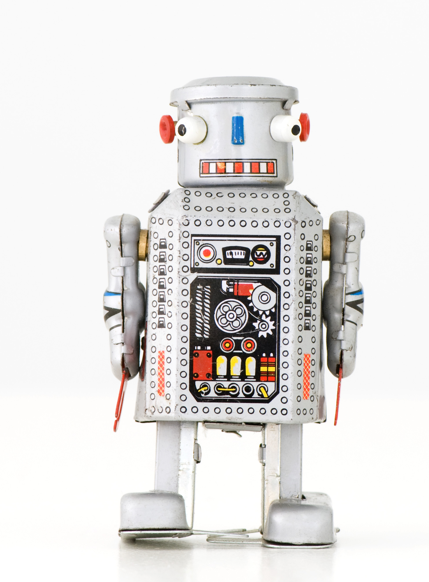 Οι επιχειρήσεις χρειάζονται σύγχρονη τεχνολογία για να συμβαδίζουν με τις διαρκώς μεταβαλλόμενες απαιτήσεις των πελατών. Για παράδειγμα, όσες δεν παρέχουν στους πελάτες τους τη δυνατότητα να αγοράζουν προϊόντα online, είναι πιθανό να χάσουν πολύτιμες πωλήσεις. Covid-19 (εξωτερικός παράγοντας) επιταχύνεται η ανάγκη των επιχειρήσεών μας για τεχνολογία για να πωλούν online και να βασίζονται σε τεχνολογικά εργαλεία για τη λειτουργία των επιχειρήσεών μας.   Αλλά εσωτερικά, πόσο καλά ήμασταν προετοιμασμένοι για την αλλαγή;

Τα ξεπερασμένα ή ελαττωματικά συστήματα πληροφορικής είναι επίσης παράγοντες που πρέπει να αξιολογήσετε. Εάν μια επιχείρηση δεν αναβαθμίσει το υλικό και το λογισμικό της, τότε το όποιο πλεονέκτημα έχετε έναντι των ανταγωνιστών σας που επενδύουν στην τεχνολογία θα εξανεμιστεί τελικά. Εάν δεν τα ξεπεράσετε αυτά, οι πελάτες σας μπορεί να σας θεωρήσουν αναξιόπιστους.
Εσωτερικοί παράγοντες που μπορούν να προκαλέσουν κρίση στις ΜΜΕ:
Ελλείψεις εργατικού δυναμικού ή κακό ηθικό
Ξεπερασμένη τεχνολογία/προϊόντα
Έλλειψη λειτουργικής αποτελεσματικότητας
Ανεπαρκείς διοικητικές/ηγετικές ικανότητες
Ελλείμματα στρατηγικής
Υπερτιμημένες εξαγορές
Ανεπαρκής έλεγχος
Οργανωτικές ελλείψεις
5 Εσωτερικοί παράγοντες που επηρεάζουν μια επιχείρηση που θα έπρεπε να γνωρίζετε | Scope Gater
Εσωτερικοί παράγοντες - επαναλάβετε την ανάλυση SWOT
Οι εσωτερικοί παράγοντες μιας επιχείρησης μελετώνται συχνά σε μια ανάλυση SWOT (ανάλυση δυνάμεων, αδυναμιών, ευκαιριών και απειλών). Ο πίνακας SWOT είναι μια δομημένη μέθοδος σχεδιασμού. Οι δυνάμεις και οι αδυναμίες μιας επιχείρησης είναι εσωτερικοί παράγοντες. Οι ευκαιρίες και οι απειλές είναι εξωτερικά στοιχεία.
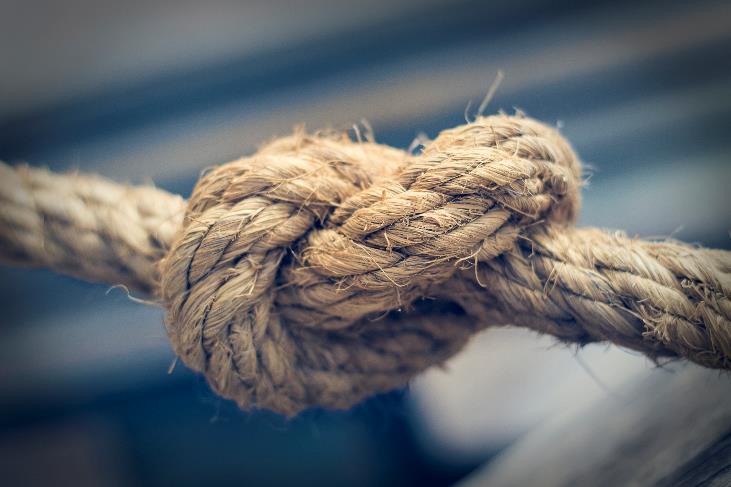 Δυνατά σημεία
Τα δυνατά σημεία είναι τα χαρακτηριστικά της επιχείρησής σας που σας επιτρέπουν να εργάζεστε πιο αποτελεσματικά από τους ανταγωνιστές σας. Θα πρέπει να εξετάσετε τα δυνατά σας σημεία από τη δική σας οπτική γωνία. Θα πρέπει επίσης να δώσετε σημασία στην άποψη των πελατών και των πελατών. Πρέπει να είστε ειλικρινείς και ρεαλιστές. Προσπαθήστε να απαντήσετε :

Τι είναι αυτό που κάνετε καλά;
Ποια είναι τα πλεονεκτήματά σας έναντι των ανταγωνιστών σας;
Τι σας κάνει να ξεχωρίζετε από τους ανταγωνιστές;
Εσωτερικοί παράγοντες - επαναλάβετε την ανάλυση SWOT
Αδυναμίες
Οι αδυναμίες είναι οι τομείς που έχουν περιθώρια βελτίωσης. Θα πρέπει να αντιμετωπίσετε τις δυσάρεστες αλήθειες για την επιχείρησή σας και να είστε ρεαλιστές. Κάντε τις ακόλουθες ερωτήσεις:

Σε τι είσαι κακός;
Υπάρχει κάτι στο οποίο θα μπορούσατε να είστε καλύτερος;
Τι πρέπει να αποφύγετε;
Τι οδηγεί σε προβλήματα ή παράπονα;

Πηγή:  (pestleanalysis.com)
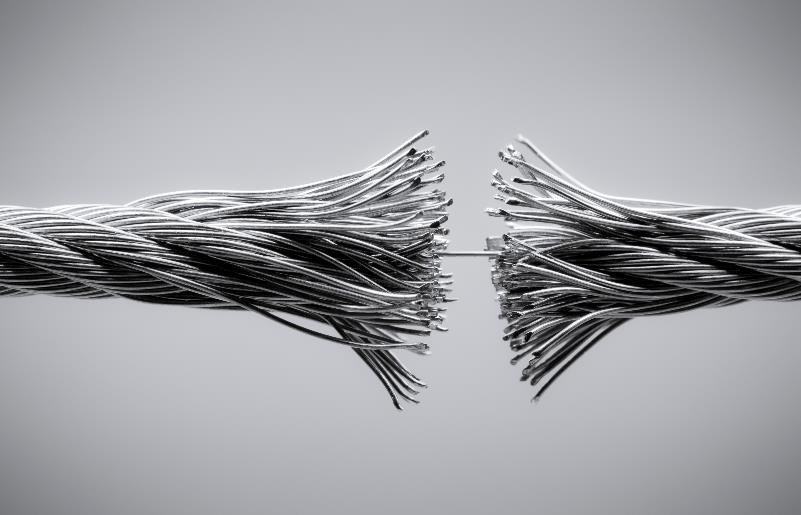 Η σημασία της διαχείρισης κινδύνων
Η διαχείριση κινδύνων είναι η τέχνη και η επιστήμη του εντοπισμού, της ανάλυσης και της αντιμετώπισης των κινδύνων σε ολόκληρη την επιχείρηση ή καθ' όλη τη διάρκεια ενός έργου και προς το συμφέρον της επίτευξης των στόχων του έργου.

Η διαχείριση των κινδύνων συχνά παραβλέπεται τόσο στις εταιρείες όσο και στα έργα. Μπορεί να συμβάλει στη βελτίωση της επιτυχίας, βοηθώντας στην επιλογή καλών στρατηγικών και έργων, στον καθορισμό του πεδίου εφαρμογής και στην ανάπτυξη ρεαλιστικών εκτιμήσεων.

Η Διαχείριση Επιχειρηματικών Κινδύνων (ΔΕΚ) είναι μια διαδικασία, η οποία πραγματοποιείται από το Διοικητικό Συμβούλιο, τη διοίκηση και το λοιπό προσωπικό μιας οντότητας, εφαρμόζεται στο πλαίσιο μιας στρατηγικής και σε ολόκληρη την επιχείρηση και αποσκοπεί στον εντοπισμό πιθανών γεγονότων που ενδέχεται να επηρεάσουν την οντότητα και στη διαχείριση των κινδύνων ώστε να βρίσκονται εντός της διάθεσης ανάληψης κινδύνων και να παρέχουν εύλογη διασφάλιση όσον αφορά την επίτευξη των στόχων της οντότητας.
Η επιχειρηματική δράση δεν είναι δυνατή χωρίς κινδύνους, διότι το μέλλον και τα αποτελέσματα των ενεργειών δεν μπορούν να προβλεφθούν με βεβαιότητα. 
Το καθήκον της διαχείρισης κινδύνων είναι να χρησιμοποιεί κατάλληλες μεθόδους για τη δημιουργία διαφάνειας σχετικά με την κατάσταση των κινδύνων στην επιχείρηση (έλεγχος κινδύνων) και για τη βελτιστοποίηση του προφίλ κινδύνου/απόδοσης της επιχείρησης (διαχείριση κινδύνων).
Πώς μοιάζει η "καλή" διαχείριση κινδύνων;
Δυναμική αμφισβήτηση των παραδοχών, σκέψη του αδιανόητου, συνεχής μάθηση
Δυναμικό
Στόχος της διαχείρισης κινδύνων είναι να διασφαλιστεί ότι η αβεβαιότητα δεν θα εκτρέψει ποτέ την επιχειρηματική προσπάθεια από τους καθορισμένους επιχειρηματικούς στόχους της.

Το ερώτημα τώρα είναι, πώς μοιάζει η καλή διαχείριση κινδύνων;
Διακυβέρνηση
Σαφής δομή και συμπεριφορά διακυβέρνησης, ευθυγραμμισμένη με τους επιχειρηματικούς στόχους
Διαφανές
Διαφάνεια, ειλικρινής συζήτηση, με πρότυπο στην "κορυφή
Ενσωματωμένο HR
Το ανθρώπινο δυναμικό συμβάλλει στον καθορισμό της ατζέντας και στην "εκπαίδευση".
Διαδικασίες ανθρώπων
Στιβαρές ανθρώπινες διαδικασίες - υποστήριξη της ισορροπίας των κινδύνων. Συμμετοχή της διοίκησης- τήρηση- συνεχής ανανέωση.
Τριγωνισμός
Τριγωνισμός - χρήση πολλαπλών προοπτικών, πηγών δεδομένων
Συνεπής προσέγγιση από το άτομο στην ομάδα στον οργανισμό - αλλά διαφοροποιημένη ανάλογα με τις ανάγκες (ευελιξία)
Συνεπής
Βασικά στοιχεία της Διαχείρισης Επιχειρηματικού Κινδύνου
Το όφελος της Διαχείρισης Επιχειρησιακών Κινδύνων είναι ότι ευθυγραμμίζει τον οργανισμό, τους ανθρώπους, τις διαδικασίες και την υποδομή, παρέχει ένα σημείο αναφοράς για τον κίνδυνο/ανταμοιβή, βοηθά στην ορατότητα των κινδύνων στις επιχειρησιακές δραστηριότητες και για τα πιο ώριμα οφέλη, ένα ανταγωνιστικό πλεονέκτημα.
01
02
03
01
03
02
Η ΕRM σας επιτρέπει να αναλύετε τους κινδύνους σε ολόκληρη την επιχείρησή σας. Είναι τυποποιημένη σε όλες τις λειτουργίες της εταιρείας σας και επιτρέπει τη σύγκριση και την ιεράρχηση των κινδύνων.
Το ERM αναβαθμίζει τη διαχείριση κινδύνων ως στρατηγικό εταίρο για την επίτευξη των στόχων και των σκοπών σας.
Η ΕRM σας επιτρέπει να διαχειρίζεστε τους κινδύνους με ολοκληρωμένο τρόπο - αντί για ξεχωριστά σιλό κινδύνων.
Καταιγισμός ιδεών για τους τομείς κινδύνου
Καταιγισμός ιδεών για τους τομείς κινδύνου - ΑΣΚΗΣΗ
Ο προσδιορισμός των τομέων κινδύνου συνήθως ξεκινά με μια άσκηση καταιγισμού ιδεών. Είναι σημαντικό να ενσωματωθούν τα κατάλληλα μέλη της ομάδας ή να ζητηθεί εξωτερική βοήθεια.
Έχουμε κενά;
Τι θα απαιτηθεί για τη συμμόρφωση;
3
4
Συμμορφωνόμαστε σε κάθε τομέα;
Σε ποια πρότυπα πρέπει να συμμορφωθούμε;
2
5
Καταιγισμός ιδεών για τους τομείς κινδύνου
Προσδιορισμός κάθε τομέα συμμόρφωσης και κινδύνου
Πώς πρέπει να ιεραρχήσουμε τις προσπάθειές μας;
1
6
02
Διαχείριση κινδύνων - Δεξιότητες και κουλτούρα διαχείρισης, ανοιχτοί στην καινοτομία
Καταιγισμός ιδεών για τους τομείς κινδύνου
Η κουλτούρα είναι το κλειδί
Ο πολιτισμός είναι απλώς οι αξίες, οι πεποιθήσεις και οι εμπειρίες που μια ομάδα ανθρώπων επιδεικνύει και απολαμβάνει συλλογικά.
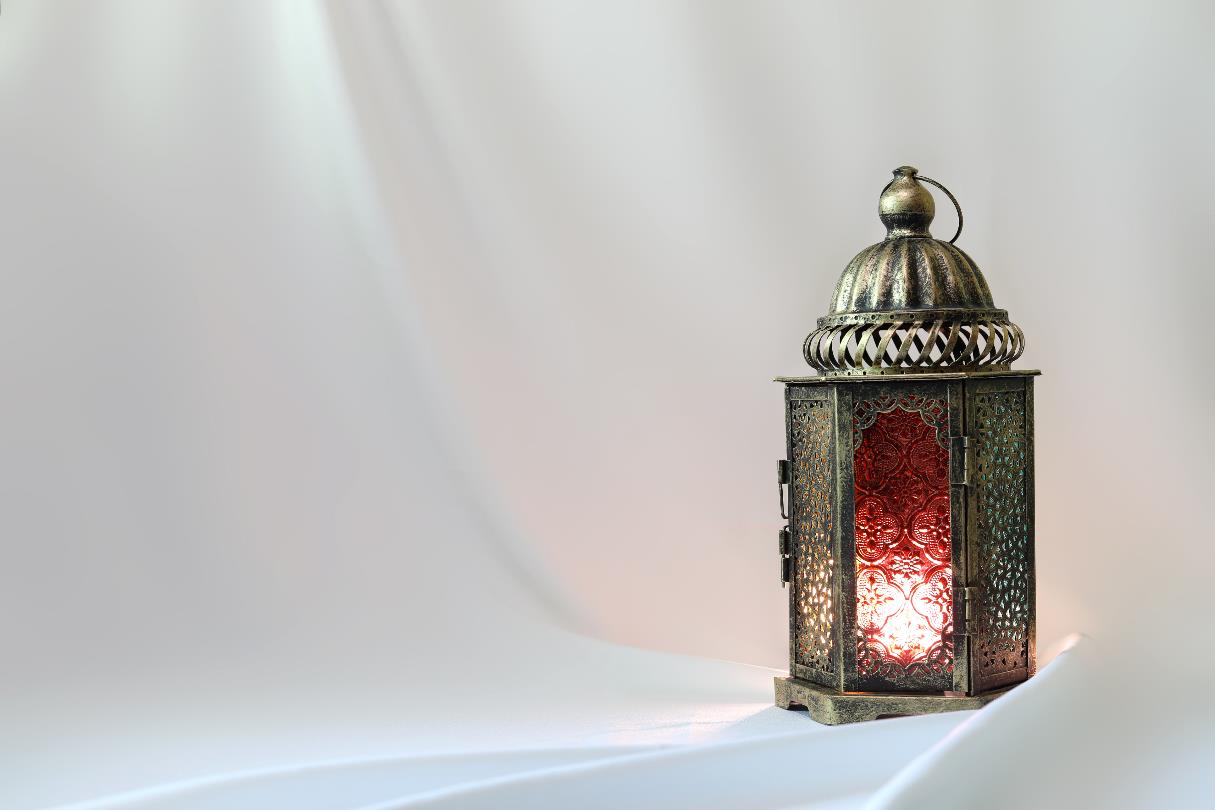 Όταν χτυπάει μια κρίση, μπορεί να γίνει πολύ δυσάρεστη, πολύ γρήγορα. Συχνά πρέπει να ληφθούν δύσκολες αποφάσεις σε πολύ λίγο χρόνο και μπορεί να αισθάνονται, όσοι βρίσκονται μέσα, πολύ ασταθείς, ακόμη και επικίνδυνοι. Οι επιχειρήσεις με ισχυρή κουλτούρα υπερτερούν σταθερά έναντι των οργανισμών με ασθενέστερη κουλτούρα. Σε περιόδους επικείμενης κρίσης, οι αξίες και οι πεποιθήσεις μας δοκιμάζονται.   
Ως ηγέτες, είναι ζωτικής σημασίας να αναλάβουμε δράση τώρα και να επιδείξουμε προθυμία στη διαμόρφωση αυτών των εμπειριών. Σε περιόδους προκλήσεων, είστε τόσο καλοί όσο και οι αποφάσεις που παίρνετε. Πρόκειται για τα θεμέλια πάνω στα οποία έχετε χτίσει την επιχείρησή σας επί πολλά χρόνια. Ως εκ τούτου, οι αποφάσεις για την πορεία προς τα εμπρός πρέπει να λαμβάνονται με αυτά τα πράγματα στο επίκεντρο.
να είναι αντανακλαστικός
ΔΙΑΒΑΣΤΕ 
Η σημασία της κουλτούρας στην κρίση | The People Space
Καταιγισμός ιδεών για τους τομείς κινδύνου
Η ηγετική στάση είναι επίσης το κλειδί
Οι πολιτικές και οι διαδικασίες για την πρόβλεψη, την αξιολόγηση και τη διαχείριση των κινδύνων είναι σημαντικές.  Αλλά αν οι ηγέτες δεν θέτουν τις σωστές ερωτήσεις, αν δεν αναζητούν την ποικιλομορφία των απόψεων και των προοπτικών και αν δεν ενεργούν με ακεραιότητα, αυτοί οι κανόνες δεν θα κάνουν καμία διαφορά.
Αυτογνωσία και πρότυπα καλής ηγεσίας
Να αντιμετωπίζετε τα λάθη και να μαθαίνετε από αυτά
Ποιος κρατάει τον καθρέφτη; 
Κίνδυνοι, ανθρώπινο δυναμικό, όλες οι λειτουργίες; Λειτουργεί αυτό επί του παρόντος;
Διασφάλιση καλής εποπτείας της στρατηγικής και των κινδύνων για τους ανθρώπους 
Η διορατικότητα και οι ικανότητες των ανθρώπων στην εσωτερική ομάδα, οι σύμβουλοι της εταιρείας ή του διοικητικού συμβουλίου;
να είναι αντανακλαστικός
ασχοληθείτε με την πολυπλοκότητα
να αποφεύγετε τις σπασμωδικές κινήσεις αντιδράσεις - "φαινόμενο εκκρεμούς
να είναι πρόθυμοι να προκαλέσουν και να προκαλείται
Η διαχείριση κινδύνων ξεκινά με την επικοινωνία με το προσωπικό
Είναι ενδιαφέρον ότι πολλοί επιχειρηματίες θεωρούν ότι η εταιρεία τους είναι καλά προετοιμασμένη για κρίσεις - αλλά όταν ερωτώνται αν ρωτούν συστηματικά για τους κινδύνους εντός του οργανισμού τους, απαντούν αρνητικά.

Ωστόσο, αυτή είναι η πιο προφανής πηγή για να ξεκινήσετε με τη διαχείριση κινδύνων.
76%
49%
των μελών του διοικητικού συμβουλίου δηλώνουν ότι οι εταιρείες τους παρακολουθούν τις εσωτερικές επικοινωνίες για να εντοπίσουν προβλήματα εκ των προτέρων
των μελών των διοικητικών συμβουλίων πιστεύουν ότι οι εταιρείες τους θα αντιδρούσαν αποτελεσματικά αν αύριο εκδηλωνόταν μια κρίση
Πηγή: Deloitte
Ευθυγράμμιση
Συμμετοχή των ανθρώπων: Ρόλος του Ανθρώπινου Δυναμικού στη Διαχείριση Κινδύνων
Η συμπερίληψη των ανθρώπινων πόρων στη διαχείριση κινδύνων αντανακλά το γεγονός ότι οι άνθρωποι είναι θεμελιώδους σημασίας για την επίτευξη των στόχων. 
Οι ανθρώπινοι πόροι επηρεάζουν τις περισσότερες αποφάσεις παραγωγής, χρηματοδότησης και μάρκετινγκ. Οι άνθρωποι μπορούν να βοηθήσουν ή να εμποδίσουν την επίτευξη των σχεδίων των διευθυντών.
Συνδέσεις
Ευθυγράμμιση ανταμοιβής & αναγνώρισης
Σύνδεση συμπεριφοράς και απόδοσης του οργανισμού
Διαχείριση αλλαγών
Πληροφορίες
Εμπειρογνωμοσύνη στο σχεδιασμό οργανισμών
Δεξιοτεχνία στην παροχή πληροφοριών σχετικά με τον κίνδυνο για τους ανθρώπους
Ευθυγράμμιση
Πληροφορίες για το διοικητικό συμβούλιο
Ανάπτυξη
Διαχείριση αλλαγών
Καθοδηγητική εποπτεία της στρατηγικής για τους ανθρώπους από το διοικητικό συμβούλιο
Συνδέσεις
Αξιολόγηση και ανάπτυξη ηγετών
Πληροφορίες για το διοικητικό συμβούλιο
Ανάπτυξη
Πολιτισμός
Αξία
Εξειδικευμένος συνεργάτης στην οικοδόμηση κουλτούρας και νοοτροπίας κινδύνου
Ενσωμάτωση αξιών/συμπεριφορών που επηρεάζουν τις αποφάσεις
Πληροφορίες
Πολιτισμός
Αξία
Ρόλοι του Υπεύθυνου Κινδύνου
Καθιέρωση πολιτικών ERM και καθορισμός στόχων για την εφαρμογή τους
Προώθηση των ικανοτήτων ΕRM σε όλη την εταιρεία
Επιβλέπει την ανάπτυξη ανοχών κινδύνου σε επίπεδο οντότητας και επιχειρηματικής μονάδας.
Αναφορά στην ανώτερη ηγεσία σχετικά με την πρόοδο και σύσταση δράσεων, εφόσον απαιτείται.
Πλαίσιο λογοδοσίας και εξουσίας
Καθοδήγηση της ενσωμάτωσης της ΔΑΔ στις δραστηριότητες επιχειρηματικού σχεδιασμού και διαχείρισης
Διευκόλυνση της ανάπτυξης πρωτοκόλλων αναφοράς από τους διαχειριστές
Το μοντέλο ΕΜΔ προϋποθέτει την ηγεσία από ένα άτομο που είναι υπεύθυνο για την ανάπτυξη και την εφαρμογή μιας στρατηγικής ΕΜΔ και βοηθά την ανώτερη διοίκηση όσον αφορά τη διαχείριση των κινδύνων.
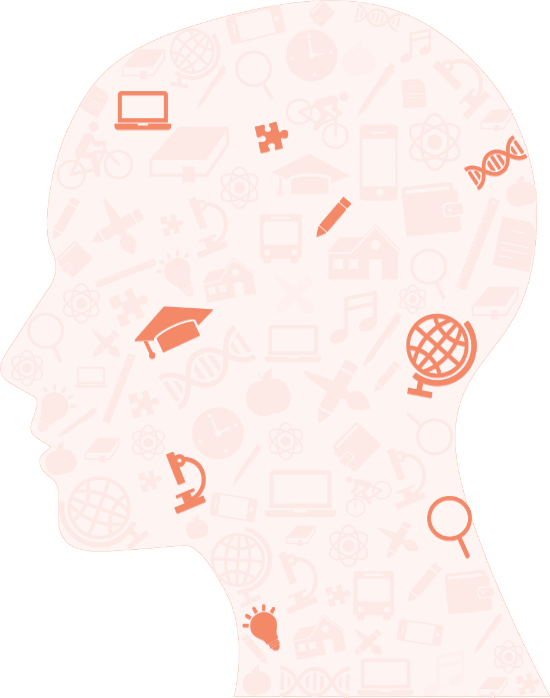 Ανάπτυξη κουλτούρας κινδύνου
Η ανάπτυξη μιας κουλτούρας κινδύνου είναι ζωτικής σημασίας για την αποτελεσματική διαχείριση επιχειρηματικών κινδύνων.  Η κουλτούρα κινδύνου είναι το σύστημα αξιών και συμπεριφορών που υπάρχει σε έναν οργανισμό και διαμορφώνει τις αποφάσεις κινδύνου της διοίκησης και των εργαζομένων. Ένα σημαντικό στοιχείο της κουλτούρας κινδύνου είναι η κοινή κατανόηση ενός οργανισμού και του επιχειρηματικού του σκοπού.
Τόνος στην κορυφή
Κώδικας δεοντολογίας ή ηθικής
Απόδοση κινδύνου που εφαρμόζεται στα σχέδια κινήτρων
Σαφώς καθορισμένοι ρόλοι και αρμοδιότητες
Θετικές κουλτούρες κινδύνου

Χρησιμεύει ως βαρόμετρο
Ενίσχυση των μηνυμάτων
Οδηγός κρίσης
Μείωση του σφάλματος, επιτρέπει τη μάθηση
Προώθηση της συνέπειας και ευελιξία
Συναγερμός για "αδύναμα σήματα
Επιτρέψτε τον προβληματισμό
Ενισχύστε την απόδοση, την αυτοπεποίθηση, τη δέσμευση
Επιπτώσεις των διαφορετικών πολιτισμών κινδύνου
Μια θετική κουλτούρα κινδύνου είναι εκείνη όπου το προσωπικό σε κάθε επίπεδο διαχειρίζεται κατάλληλα τον κίνδυνο ως αναπόσπαστο μέρος της καθημερινής του εργασίας. Μια τέτοια κουλτούρα υποστηρίζει την ανοιχτή συζήτηση για τις αβεβαιότητες και τις ευκαιρίες, ενθαρρύνει το προσωπικό να εκφράζει τις ανησυχίες του και διατηρεί διαδικασίες για την ανάδειξη των ανησυχιών στα κατάλληλα επίπεδα.
Αρνητικές κουλτούρες κινδύνου

 Κακή ευθυγράμμιση
Τυφλά σημεία
Επώαση κρίσεων
Απερισκεψία
Καταστολή της ανατροφοδότησης, της ανταλλαγής, της μάθησης
Ασφυκτική πρωτοβουλία
Groupthink
Επιπτώσεις πίεσης & στρες
Υπερβολικά ισχυροί ηγέτες
Μπορεί να είναι τοξικό για την απόδοση και τη φήμη
Ενώ η προληπτική δράση είναι απαραίτητη στην αρχή, προκειμένου να αναγνωριστούν τα σήματα της κρίσης και να γίνουν οι σωστές προετοιμασίες με βάση αυτά - μετά το ξέσπασμα της κρίσης η έμφαση δίνεται στις αντιδραστικές ικανότητες. Προκειμένου να δημιουργηθεί βιώσιμη ανθεκτικότητα σε κρίσεις, πρέπει να εξαχθούν τα σωστά διδάγματα μετά την κρίση.
Ειδικές δεξιότητες που απαιτούνται στα διάφορα στάδια μιας κρίσης
ντιδραστικό
01
02
03
04
ΔΡΑΣΗ ΠΡΙΝ
ΚΡΙΣΗ
ΔΡΑΣΗ ΜΕΤΑ
CONTAINMENT/ ΠΕΡΙΟΡΙΣΜΌΣ ΖΗΜΙΏΝ
ΑΝΊΧΝΕΥΣΗ ΣΗΜΑΔΙΟΥ
ΕΠΑΝΟΔΟΣ
ΠΡΟΕΤΟΙΜΑΣΙΑ
ΜΑΘΗΣΗ
Επισκόπηση των δεξιοτήτων που απαιτούνται κατά τη διάρκεια μιας κρίσης
Πολύ λίγοι ηγέτες επιχειρήσεων συνδυάζουν όλες τις απαραίτητες προϋποθέσεις για την αποτελεσματική διαχείριση σε διάφορες φάσεις κρίσεων σε ένα άτομο. 
Οι ρόλοι που πρέπει να αναλάβουν είναι εξαιρετικά διαφορετικοί.
Η τέχνη είναι να γνωρίζετε τις δικές σας δυνάμεις - και, ακόμη πιο σημαντικό, τις δικές σας αδυναμίες - στις επιμέρους φάσεις και να δημιουργήσετε μια ομάδα διαχείρισης κρίσεων - αν χρειαστεί, με εξωτερική υποστήριξη.
01
02
03
04
ΚΑΤΑ ΤΗ ΔΙΑΡΚΕΙΑ 
ΤΗΣ ΚΡΙΣΗΣ
ΜΑΘΗΣΗ
ΜΕΤΑ ΑΠΟ ΤΗΝ ΚΡΙΣΗ
ΠΡΙΝ ΑΠΟ ΤΗΝ ΚΡΙΣΗ
Σάρωση
Αξιολόγηση της κατάστασης
Σχεδιασμός εργαλείων & συστημάτων
Παρακολούθηση
Συνέχεια
Διαμόρφωση αναμνήσεων
Αξιολόγηση της αποτελεσματικότητας
Μαθαίνοντας από τις αποτυχίες
Εφαρμογή των σωστών μέτρων
Ανίχνευση 
Περιέχει
Ανάκτηση
Δημιουργώντας μια κουλτούρα για το μέλλον: Ο ρόλος του ηγέτη
Πώς διαμορφώνεται μια οργανωτική κουλτούρα; Μέσω έξι "μηχανισμών ενσωμάτωσης" σύμφωνα με τον Δρ Schein, πρώην καθηγητή στη Σχολή Διοίκησης του MIT Sloan
1. Προσοχή
4. Ανταπόκριση στην κρίση
Τι προσέχετε συστηματικά;
Προσοχή
Ανταπόκριση στην κρίση
Πώς αντιδράτε σε περίοδο κρίσης;
Προσοχή
2. Σήματα μέσω της διαδικασίας κατάρτισης του προϋπολογισμού
Σήματα μέσω της διαδικασίας κατάρτισης του προϋπολογισμού
5. Συνέπεια
Πώς συγκρίνονται αυτά που λέτε με αυτά που κάνετε;
Ποια μηνύματα στέλνονται, ακούσια ή όχι, κατά τη διαδικασία κατάρτισης του προϋπολογισμού;
Συνέπεια
Συμπεριφορά HR
6. Συμπεριφορά του ανθρώπινου δυναμικού
3. Ανταμοιβές και τιμωρία
Ποιον προσλαμβάνετε, προάγετε και απολύετε- τι λέει αυτό για τις αξίες του οργανισμού;
Ανταμοιβές + τιμωρία
Ποιες συμπεριφορές επιβραβεύετε και τιμωρείτε;
Έχετε ακούσει για το Golf Bag Leadership;
Αφιερώστε λίγα λεπτά τώρα και αξιολογήστε το σημερινό "στυλ" της ηγεσίας σας.  Μπορεί κατά καιρούς να είστε δημοκρατικός ή να αναθέτετε αρμοδιότητες, να δίνετε ρυθμό ή να έχετε οποιοδήποτε άλλο στυλ, αλλά το πιθανότερο είναι ότι έχετε ένα στυλ που σας ταιριάζει.  Η σύσταση είναι να απομακρυνθείτε από ένα μοναδικό στυλ ή "μπαστούνι του γκολφ" κατά τη διάρκεια αυτής της περιόδου κρίσης και αντ' αυτού να σκεφτείτε την ηγεσία σας ως μια "τσάντα του γκολφ" που φέρει διαφορετικά στυλ ηγεσίας για διάφορες καταστάσεις.

Στο σπουδαίο παιχνίδι του γκολφ, θέλετε να επιλέξετε το σωστό μπαστούνι αφού έχετε αξιολογήσει τη θέση της μπάλας, την απόσταση και διάφορους άλλους παράγοντες.  Το ίδιο θα πρέπει να ισχύει και για το στυλ ηγεσίας μας.  Για τους περισσότερους από εμάς, η θέση της μπάλας έχει αλλάξει - το περιβάλλον μας έχει αλλάξει δραματικά εν μέσω αυτής της κρίσης.  Πρέπει τώρα να αισθάνεστε εξουσιοδοτημένοι να "επιλέξετε ένα διαφορετικό μπαστούνι" ή στυλ από ό,τι θα κάνατε συνήθως, επειδή όλα όσα συμβαίνουν είναι πρωτοφανή.  Αυτό μπορεί να σημαίνει ότι είστε πολύ πιο κατευθυντικός και επιβλητικός στο στυλ ηγεσίας σας για χάρη της διάσωσης της εταιρείας.  Επικοινωνήστε αυτή την αλλαγή στο στυλ ηγεσίας σας στους ανθρώπους σας. Σίγουρα δεν θα είναι έτσι για πάντα, αλλά έτσι θα επιβιώσουμε σήμερα.  Ως ηγέτης, έχετε την ελευθερία να αλλάξετε αυτό το στυλ προκειμένου να καταπολεμήσετε τις παρούσες συνθήκες.
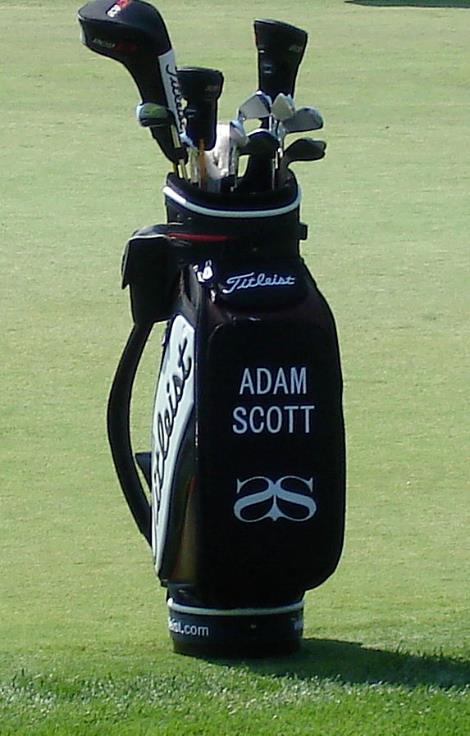 ΠΗΓΗ:  ΗΓΕΣΊΑ ΚΑΤΆ ΤΗ ΔΙΆΡΚΕΙΑ ΜΙΑΣ ΚΡΊΣΗΣ: ENNIS Legacy Partners (ennislp.com).
Ηγεσία σε καιρούς κρίσεις
Η κρίση είναι αναπόφευκτη, η αποτυχία δεν χρειάζεται να είναι
Paul Robertson, PWC στο TEDxBristol

Κάντε κλικ στο play ......
03
Κρίση πωλήσεων προϊόντων:
Όταν το προϊόν ή η εταιρεία σας βιώνει μια ξαφνική πτώση της ζήτησης που οδηγεί σε απώλεια
Σύμφωνα με τον Benny Reich, Strategic Product Leader, όταν εργαζόμαστε πάνω σε ένα προϊόν έχουμε τη στρατηγική μας, τον οδικό χάρτη και το σχέδιό μας. Η ομάδα μπορεί να το εκτελέσει και το προσαρμόζουμε με ευέλικτο τρόπο καθώς προχωράμε. Μερικές φορές το σχέδιο μπορεί να αντιμετωπίσει μια κρίση. Μπορεί να είναι μια καλή κρίση, όπως ένας μεγάλος δυνητικός πελάτης που μπορεί να απαιτεί την ανάπτυξη κάποιων νέων χαρακτηριστικών πολύ γρήγορα για να τον κερδίσουμε, ή μια κακή κρίση, όπως ένα κρίσιμο πρόβλημα στο σύστημα παραγωγής μας που μπορεί να προκαλέσει τη διακοπή της λειτουργίας του, αν δεν το χειριστούμε σωστά και εγκαίρως.

Σε τέτοιες καταστάσεις, μπορεί να συμβούν διάφορα πράγματα. Εάν η διαδικασία λειτουργεί όπως πρέπει, οι κατάλληλοι άνθρωποι θα εκμεταλλευτούν την κρίση ή την ευκαιρία και θα κάνουν τα απαραίτητα πράγματα για να την επεξεργαστούν και να επιλύσουν αυτό που πρέπει να επιλυθεί εντός του προβλεπόμενου χρόνου.
Κρίση πωλήσεων προϊόντων
Ενέργειες σε περίπτωση κρίσης προϊόντος
Αυτό είναι το εύκολο μέρος, αν και μερικές φορές μοιάζει με μαγεία. Ανάλογα με το είδος της κρίσης, αυτή είναι η στιγμή κατά την οποία ένας καλός προϊστάμενος προϊόντων ή ένας καλός διευθυντής πωλήσεων μπορεί να κάνει τη διαφορά. Η δουλειά τους θα πρέπει να είναι να ηρεμήσουν τα πράγματα, να τα βάλουν σε αναλογία και να διασφαλίσουν ότι ενώ η σωστή ομάδα λύνει την κρίση, διατηρώντας τις παράπλευρες απώλειες στο ελάχιστο.
ΚΡΙΣΗ ΠΡΟΪΟΝΤΩΝ 

Αναλύστε την κρίση του προϊόντος και βεβαιωθείτε ότι λαμβάνει τους κατάλληλους πόρους. Όχι λιγότερο. Όχι περισσότερο. 
Ελέγξτε τη ροή των πληροφοριών. Βεβαιωθείτε ότι η ομάδα που ασχολείται με την κρίση έχει όλα τα σωστά δεδομένα για την κατάσταση. Μοιραστείτε έγκαιρα τις ενημερώσεις με την υπόλοιπη ομάδα, αλλά φροντίστε να μην παρεμβαίνετε στην ομάδα που εργάζεται στην κρίση. Πρέπει να προστατεύσετε αυτή την ομάδα.
Μόλις τα πράγματα κινηθούν, βεβαιωθείτε ότι όποιος δεν είναι απαραίτητος για την επίλυση της κρίσης μπορεί να συνεχίσει να εργάζεται. Ίσως χρειαστεί να αλλάξετε προτεραιότητες, να επικαιροποιήσετε το σχέδιο, αλλά δεν υπάρχει λόγος να παραλύσει η ομάδα.
ΚΡΙΣΗ ΣΤΙΣ ΠΩΛΗΣΕΙΣ ΠΡΟΪΌΝΤΩΝ 

Όσον αφορά μια κρίση στις πωλήσεις προϊόντων, σε μια πτώση των πωλήσεων, που οφείλεται σε πανικό, κακή ηγεσία ή σε συνδυασμό και των δύο, πολλοί πωλητές πέφτουν θύματα κακών συμπεριφορών, οι οποίες ενισχύουν μια ήδη άσχημη κατάσταση και βλάπτουν τις επιχειρηματικές τους προοπτικές για το μέλλον. 

Σε μια κρίση, ο φόβος και ο πανικός είναι διάχυτοι - τόσο στους οργανισμούς πώλησης όσο και στους οργανισμούς των πελατών τους. Η αυξανόμενη πίεση για την επίτευξη συμφωνιών, χωρίς σαφή καθοδήγηση σχετικά με τον τρόπο πλοήγησης σε μια κατάσταση κρίσης, επιτείνει τον φόβο και είναι πιθανότερο να προκαλέσει μη παραγωγικές αντιδράσεις των πωλητών.
Καινοτομώντας το χαρτοφυλάκιο προϊόντων σας
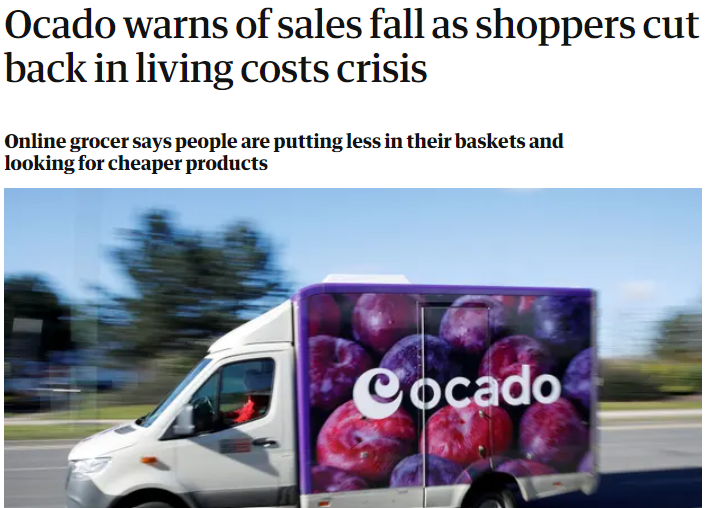 Οι ΜΜΕ θα πρέπει να θέσουν στον εαυτό τους δύο κρίσιμα ερωτήματα: 
Έχουμε ένα προϊόν που χρειάζεται ο κόσμος αυτή τη στιγμή; 
Ή, μπορούμε να προσαρμόσουμε γρήγορα το χαρτοφυλάκιο των προϊόντων μας για να παρέχουμε αγαθά που χρειάζονται επειγόντως; 
Ακολουθώντας αυτή την προσέγγιση, οι εταιρείες μπορούν να χρησιμοποιήσουν τα πλεονεκτήματά τους για να παρέχουν βασικά προϊόντα, ακόμη και αν τα προϊόντα αυτά είναι εκτός της τρέχουσας προσφοράς τους. 
Περισσότερες πρακτικές συμβουλές μπορείτε επίσης να βρείτε στο βιβλίο Product Planning in Times of Crisis (Προγραμματισμός προϊόντων σε περιόδους κρίσης).
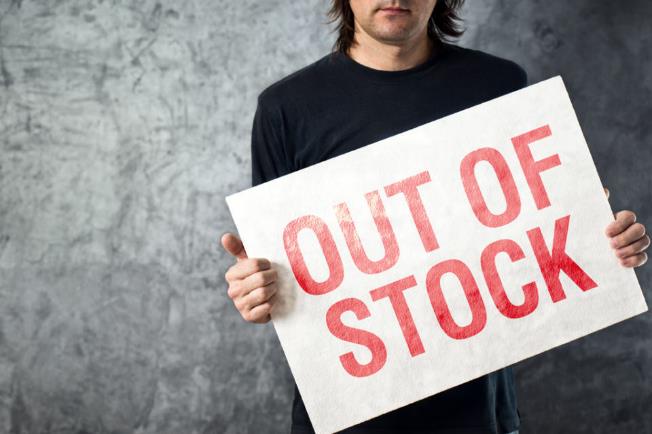 Η λειτουργία της διαχείρισης προϊόντων
Οι διαχειριστές προϊόντων είναι σαν το κονίαμα σε έναν τοίχο από τούβλα. Όπως το κονίαμα, πρέπει να καλύπτουν με ρευστότητα τα κενά για να κάνουν την πρόταση του προϊόντος και ολόκληρη την ομάδα ισχυρότερη.

Υπάρχουν τέσσερις βασικοί τομείς της διαχείρισης προϊόντων που είναι κρίσιμοι για την επίτευξη επιχειρηματικού αντίκτυπου: 

Εκτέλεση προϊόντων (ικανότητα δημιουργίας εξαιρετικών προϊόντων)
Customer Insight (ικανότητα κατανόησης και ικανοποίησης των αναγκών των πελατών)
Στρατηγική προϊόντων (η ικανότητα προώθησης του επιχειρηματικού αντίκτυπου μέσω της καινοτομίας προϊόντων), και 
Επιρροή στους ανθρώπους (ικανότητα συσπείρωσης των ανθρώπων γύρω από το έργο της ομάδας).

Ο Ravi Mehta κάνει εντυπωσιακή δουλειά σε αυτόν τον τομέα ..
 Πώς να γίνετε ένας κορυφαίος διαχειριστής προϊόντων (ravi-mehta.com)
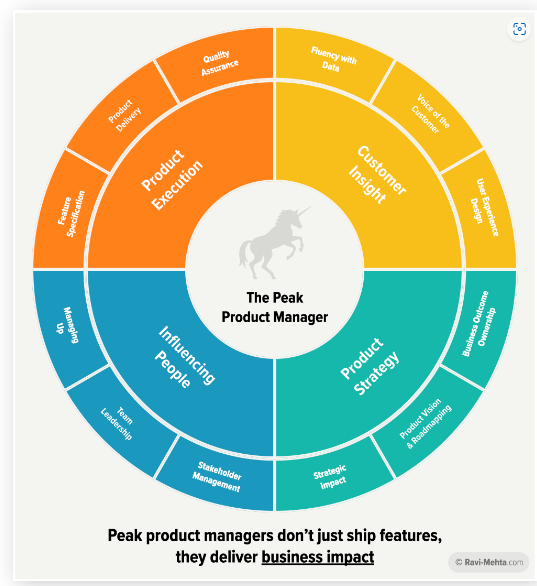 ΠΕΡΙΠΤΩΣΙΟΛΟΓΙΚΗ ΜΕΛΕΤΗ - LEGO - η πρόκληση
Οι περισσότεροι από εμάς γνωρίζουμε την :ego System A/S, πιο γνωστή ως LEGO, τη δανέζικη εταιρεία παιχνιδιών. Το πιο γνωστό της προϊόν είναι τα τουβλάκια, αλλά έχει επίσης τη δική της σειρά (Bionicle, Ninjago)- μια σειρά προϊόντων προσχολικής ηλικίας (Lego Duplo) και μια σειρά παιχνιδιών ρομποτικής (Lego Mindstorms) μεταξύ άλλων περιουσιακών στοιχείων. Επίσης, δανείζει το εμπορικό της σήμα στην αλυσίδα θεματικών πάρκων Legoland. 

Η εταιρεία ήθελε να αναπτυχθεί, αλλά καινοτομούσε προς τη λάθος κατεύθυνση. Η LEGO εισήγαγε νέα προϊόντα που επικεντρώνονταν σε σπάνια κομμάτια και εξωφρενικά σετ που ανέβαζαν το κόστος. Επένδυσαν πάρα πολλά σε μια στρατηγική που δεν απέδωσε. 

Σε αυτή την περίοδο της κρίσης, είχαν περιστασιακές επιτυχίες με χαρακτήρες και σύμπαντα όπως ο Πόλεμος των Άστρων ή ο Χάρι Πότερ, αλλά ήταν προσωρινές επιτυχίες, όταν η ταινία έφυγε από τα πρωτοσέλιδα, οι πωλήσεις υπέφεραν και δεν κατάφεραν να αντισταθμίσουν τις απώλειες.
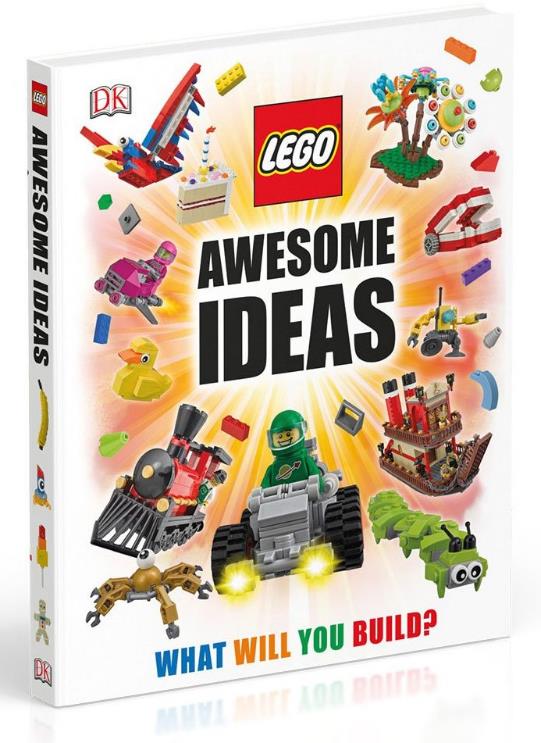 ΠΕΡΙΠΤΩΣΙΟΛΟΓΙΚΗ ΜΕΛΕΤΗ - LEGO - η παρέμβαση
Ο Jørgen Vig Knudstorp εντάχθηκε στη LEGO το 2001, αφού εργάστηκε ως σύμβουλος της McKinsey & Company και ως πανεπιστημιακός ερευνητής στο Πανεπιστήμιο του Aarhus. Υπό τη θητεία του Knudstorp, το ετήσιο εισόδημα του Ομίλου LEGO από ζημία έφτασε να σημειώνει αξιοσημείωτο κέρδος και αύξηση του κύκλου εργασιών κατά 600% από 6,3 δισεκατομμύρια σε 37,9 δισεκατομμύρια το 2016.  Τον Δεκέμβριο του 2016, ανακοινώθηκε ότι ο Knudstorp θα παραιτηθεί από τη θέση του διευθύνοντος συμβούλου της LEGO και αντ' αυτού θα αναλάβει τη θέση του προέδρου του ομίλου.

Ηγήθηκε μιας εταιρείας που επικεντρώθηκε στη μείωση του κόστους και βελτίωσε το μείγμα προϊόντων. Τα θεματικά σετ που δεν λειτουργούσαν δεν πωλούνταν πλέον. Οι βασικές σειρές αναβίωσαν: City, Technic και ακόμη και η Duplo, η οποία είχε διακοπεί. Γνωρίζοντας ότι τα παιδιά απομακρύνονταν από τα παραδοσιακά παιχνίδια και δεν ήθελαν να παίζουν μόνο με πλαστικά μέρη, άρχισε να χρησιμοποιεί ψηφιακά εξαρτήματα για να συμπληρώσει την εμπειρία. Στράφηκε προς το Διαδίκτυο. Η LEGO δημιούργησε το δικό της κοινωνικό δίκτυο, φόρουμ συζητήσεων και μίνι παιχνίδια στην ιστοσελίδα της. Μια διαδικτυακή κοινότητα σχεδιάστηκε έτσι ώστε οι χρήστες να μπορούν να μοιράζονται τις δημιουργίες τους. Δεν απέδωσαν όλες οι ψηφιακές πρωτοβουλίες, αλλά η εταιρεία έμαθε ότι έπρεπε να είναι πολύ ευέλικτη. 

Σήμερα, η Lego θεωρείται ο πιο κερδοφόρος κατασκευαστής παιχνιδιών στον κόσμο και ξεπερνά την Mattel σε κύκλο εργασιών.
ΠΕΡΙΠΤΩΣΙΟΛΟΓΙΚΗ ΜΕΛΕΤΗ - LEGO - η παρέμβαση
Ο Jørgen Vig Knudstorp εντάχθηκε στη LEGO το 2001, αφού εργάστηκε ως σύμβουλος της McKinsey & Company και ως πανεπιστημιακός ερευνητής στο Πανεπιστήμιο του Aarhus. Ηγήθηκε μιας εταιρείας που επικεντρώθηκε εκ νέου στη μείωση του κόστους και βελτίωσε το μείγμα προϊόντων. Τα θεματικά σετ που δεν λειτουργούσαν δεν πωλούνταν πλέον. Οι βασικές σειρές αναβίωσαν: City, Technic και ακόμη και η Duplo, η οποία είχε καταργηθεί. 

Γνωρίζοντας ότι τα παιδιά απομακρύνονταν από τα παραδοσιακά παιχνίδια και δεν ήθελαν να παίζουν μόνο με πλαστικά μέρη, άρχισε να χρησιμοποιεί ψηφιακά στοιχεία για να συμπληρώσει την εμπειρία. Στράφηκε προς το Διαδίκτυο. Η LEGO δημιούργησε το δικό της κοινωνικό δίκτυο, φόρουμ συζητήσεων και μίνι-παιχνίδια στην ιστοσελίδα της. Μια διαδικτυακή κοινότητα σχεδιάστηκε έτσι ώστε οι χρήστες να μπορούν να μοιράζονται τις δημιουργίες τους. Δεν απέδωσαν όλες οι ψηφιακές πρωτοβουλίες, αλλά η εταιρεία έμαθε ότι έπρεπε να είναι πολύ ευέλικτη.
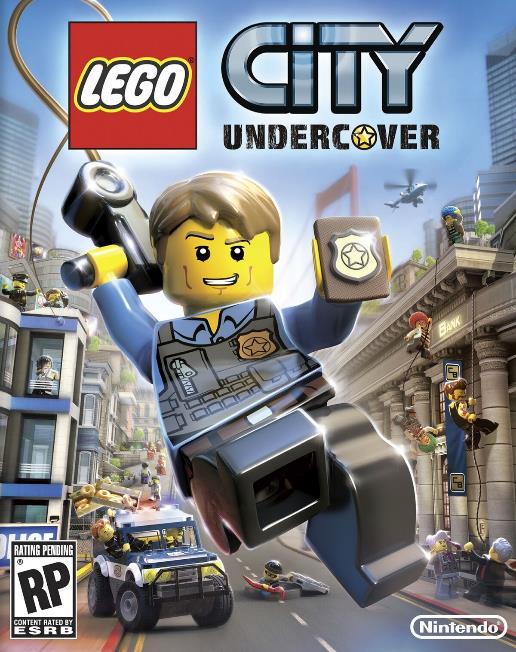 ΠΕΡΙΠΤΩΣΙΟΛΟΓΙΚΗ ΜΕΛΕΤΗ - LEGO - αποτέλεσμα
Υπό τη θητεία του Knudstorp, το ετήσιο εισόδημα του ομίλου LEGO από ζημίες κατέγραψε αξιοσημείωτα κέρδη και ο κύκλος εργασιών αυξήθηκε κατά 600% από 6,3 δισεκατομμύρια σε 37,9 δισεκατομμύρια το 2016.  Τον Δεκέμβριο του 2016, ανακοινώθηκε ότι ο Knudstorp θα παραιτηθεί από τη θέση του διευθύνοντος συμβούλου της LEGO και αντ' αυτού θα αναλάβει τη θέση του προέδρου του ομίλου.

Σήμερα, η Lego θεωρείται ο πιο κερδοφόρος κατασκευαστής παιχνιδιών στον κόσμο και ξεπερνά την Mattel σε κύκλο εργασιών. Η αναγέννηση της Lego έχει χαρακτηριστεί ως η μεγαλύτερη στροφή στην ιστορία των επιχειρήσεων. Ένα βιβλίο αφιερωμένο στο θέμα, το Brick by Brick: How Lego Rewrote the Rules of Innovation του Ντέιβιντ Ρόμπερτσον, έχει γίνει ένα καθιερωμένο επιχειρηματικό κείμενο. Η Sony, η Adidas και η Boeing λέγεται ότι αναφέρονται σε αυτό. Η Google χρησιμοποιεί πλέον τουβλάκια Lego για να βοηθήσει τους υπαλλήλους της να καινοτομήσουν. 

ΔΙΑΒΆΣΤΕ ΠΕΡΙΣΣΌΤΕΡΑ ΓΙΑ ΤΗΝ ΑΝΆΚΑΜΨΗ ΤΗΣ LEGO
Η LEGO είναι μια καταπληκτική ιστορία επιχειρηματικής ανάκαμψης - Mani Masood
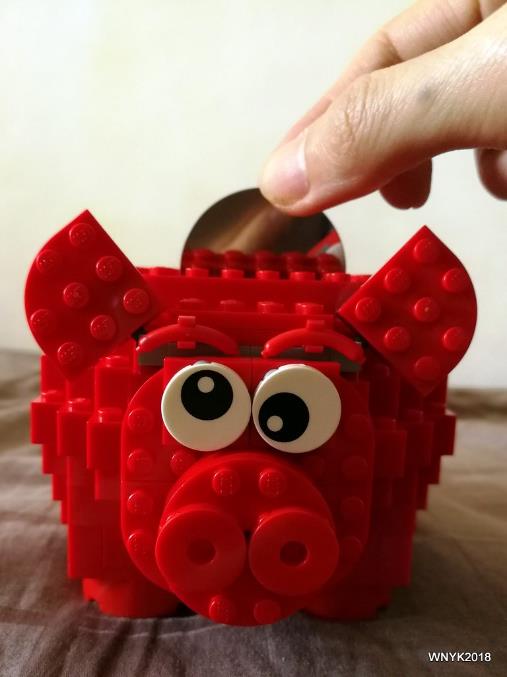 04
Πελατειακή βάση, εξάρτηση και σχέσεις
Ανάπτυξη μιας πιστής πελατειακής βάσης για να αντέξει μια κρίση 



Η πελατειακή βάση είναι μια στοχευμένη δημογραφική ομάδα ή ομάδα ανθρώπων με παρόμοια ενδιαφέροντα, τα οποία καθιστούν πιο πιθανό το ενδιαφέρον τους για ένα προϊόν ή μια υπηρεσία.
Να γνωρίζετε συνεχώς τις ανάγκες τους και να τις καλύπτετε με νέα προϊόντα και ιδέες που θα ανταποκρίνονται στη ζήτηση.
Προσφέρετε εκπτώσεις, κίνητρα και συνδρομές για πελάτες που επιστρέφουν για να τους κρατήσετε πιστούς.
Ανώτερη εξυπηρέτηση πελατών - αφήστε τους πελάτες να γνωρίζουν ότι πραγματικά ενδιαφέρεστε.
Πηγή: diriya.lk (2022), 
https://diriya.lk/developing-a-loyal-customer-base-during-the-current-crisis/
Έξι πράγματα που μπορείτε να κάνετε τώρα για να χτίσετε και να διατηρήσετε ισχυρές πελατειακές σχέσεις:
(Επαν)εστιάστε στην υπόσχεσή σας για πάντα. 

Απομακρυνθείτε από τα προϊόντα και τις υπηρεσίες σας και σκεφτείτε το επιχειρηματικό περιβάλλον που αντιμετωπίζει ο πελάτης σας και πώς μπορείτε να τον βοηθήσετε να επιτύχει στην επίτευξη των στόχων του.


Καθορίστε ποιοι είναι οι καλύτεροι πελάτες/αγορές-στόχοι σας και, κυρίως, ποιοι δεν είναι. 

Να είστε πολύ συγκεκριμένοι σχετικά με το ποιον εξυπηρετείτε και γιατί.


Επεκτείνετε την "επιτυχία του πελάτη" πέρα από τις ομάδες υποστήριξης. 

Όλοι στην επιχείρηση θα πρέπει να συνεργάζονται για να διασφαλίζουν ότι οι ανάγκες των πελατών ικανοποιούνται και η επικοινωνία με τους πελάτες είναι σαφής.
01
02
03
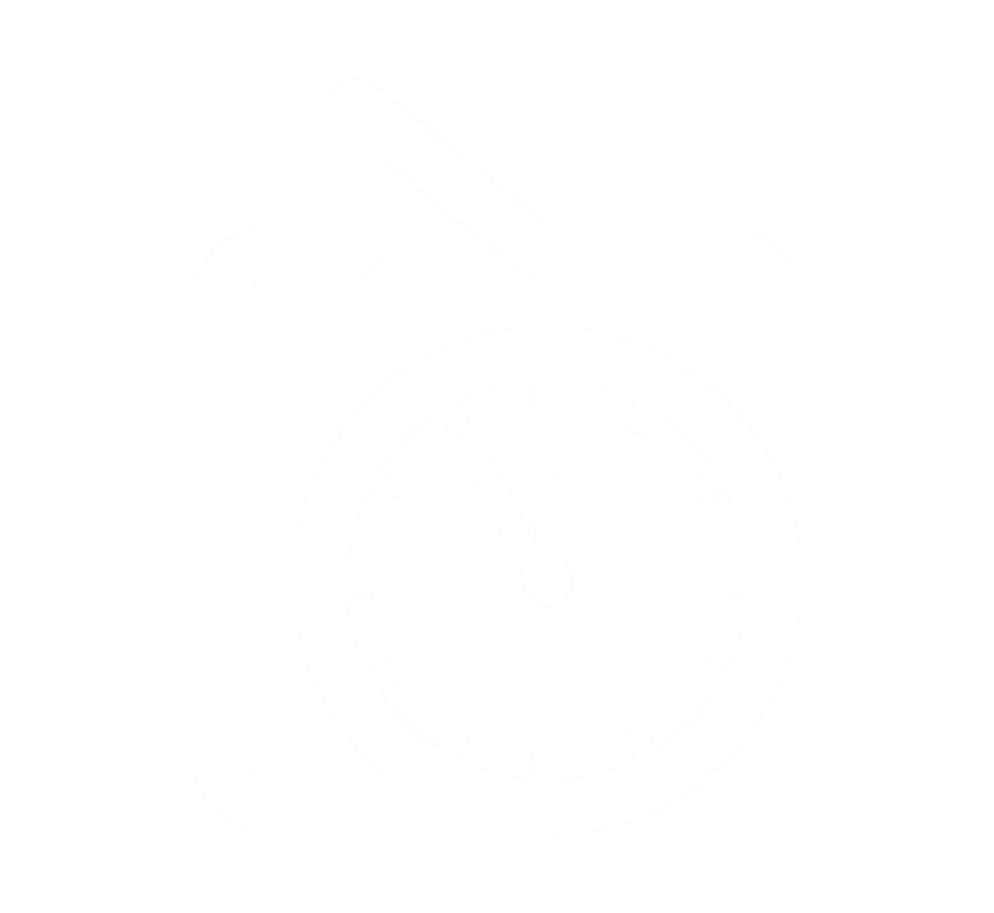 Έξι πράγματα που μπορείτε να κάνετε τώρα για να οικοδομήσετε και να διατηρήσετε ισχυρές πελατειακές σχέσεις κατά τη διάρκεια αυτής της κρίσης:
Συμπεριλάβετε τα μέλη της ομάδας των πελατών σας πρώτης γραμμής στη διάγνωση των αδυναμιών των σχέσεων.

Τα άτομα αυτά έχουν πολύ πιο σαφή οπτική επαφή με τους πελάτες και τα προβλήματα που αντιμετωπίζουν.

Βρείτε έναν τρόπο να έχετε τον πελάτη "σε όλα τα δωμάτια" όπου λαμβάνονται οι αποφάσεις, τόσο σε δομημένες όσο και σε μη δομημένες συναντήσεις.

Θέλετε να αισθάνεστε ότι οι πελάτες σας σας παρακολουθούν, ανυπομονώντας να δουν πώς οδηγείτε και ελπίζοντας ότι αξίζετε την εμπιστοσύνη τους. Η Amazon αφήνει μια "κενή θέση για τον πελάτη" στις συσκέψεις για να διασφαλίσει αποφάσεις με επίγνωση του πελάτη.

Εντοπίστε τις μεγαλύτερες προκλήσεις που εμποδίζουν τους καλύτερους πελάτες σας να επιτύχουν τον στόχο στον οποίο υποσχεθήκατε να τους βοηθήσετε. 

Και καθορίστε αν αυτή η κρίση απαιτεί μια διαφορετική, βραχυπρόθεσμη προσέγγιση για την καλύτερη φροντίδα των σημερινών και μελλοντικών μελών, τώρα αμέσως.
04
05
06
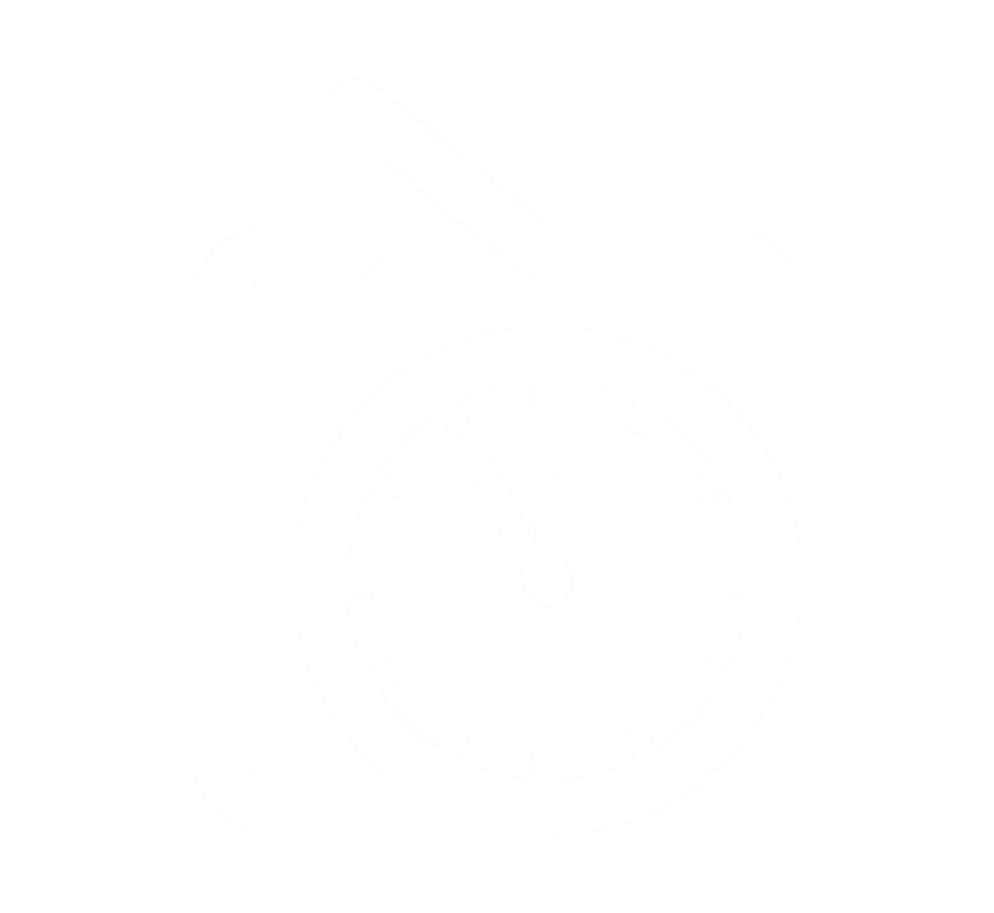 05
Κατανόηση του ρόλου και της λειτουργίας των συστημάτων δεδομένων και των εργαλείων εσωτερικής και εξωτερικής ανάλυσης
Μήπως το ποσοστό τωντων αναρρωτικών αδειών μεταβλήθηκε με την πάροδο 
του χρόνου;
Πηγές πληροφόρησης στην εταιρεία: HR
Άδεια ασθενείας
Χρόνος μέχρι να καλυφθούν εκ νέου οι θέσεις
Είναι πιο δύσκολο να επαναπροσλάβετε θέσεις ή πρέπει να πληρώσετε περισσότερα για να πείσετε τους υποψηφίους;
Κουτί Αγώνιας
Έχουν οι υπάλληλοί σας την ευκαιρία να αναφέρουν σημαντικά θέματα ανώνυμα;
Ένας μεγάλος αριθμός δεικτών για κρίσεις σε πρώιμες φάσεις μπορεί να προσδιοριστεί από το τμήμα προσωπικού.  Οι εργαζόμενοι έχουν συνήθως ένα πολύ ευαίσθητο συναίσθημα για την εταιρεία - ακόμη και αν δεν το εκφράζουν άμεσα.  Με σχετικά μικρή προσπάθεια μπορείτε να παράγετε σημαντικές πληροφορίες για την κατάσταση της εταιρείας - ειδικά όταν τις επανεξετάζετε με την πάροδο του χρόνου.
Συνεντεύξεις για πρόσληψη προσωπικού
Πραγματοποιείτε τακτικές συνεντεύξεις προσωπικού;                         Είναι ανοιχτοί σε εποικοδομητική ανατροφοδότηση;
Πρωτοβουλία Εφαρμογές
Σας στέλνουν λιγότεροι άνθρωποι αιτήσεις πρωτοβουλίας;
Παρακολουθείτε τις διαδικτυακές πλατφόρμες για τις αξιολογήσεις των εργοδοτών;
Διαδικτυακές αξιολογήσεις ως εργοδότης
Έρευνες εργαζομένων
Ποια είναι τα θέματα που οι υπάλληλοί σας θεωρούν σημαντικά;
Κουλτούρα Ανατροφοδότησης
Έχετε εποικοδομητική, ανοιχτή εταιρική κουλτούρα; Άλλαξε η διάθεση και τα κίνητρα;
Πηγές πληροφόρησης στην εταιρεία: Ε&Α
Το τμήμα Ε&Α ή ο υπεύθυνος για την ανάπτυξη των καινοτομιών που είναι απαραίτητες για τη βιώσιμη επιτυχία της εταιρείας. Ως εκ τούτου, είναι ιδιαίτερα σημαντικό να παρακολουθείται εάν υπάρχουν ενδείξεις επιδείνωσης των επιδόσεων. Ορισμένοι τρόποι με τους οποίους μπορείτε να παρακολουθείτε την απόδοση της Ε&Α και να αποκαλύπτετε τυχόν πρώτα προειδοποιητικά σημάδια είναι....
# Απαιτούμενος χρόνος για την προετοιμασία των καινοτομιών / αιτήσεων διπλωμάτων ευρεσιτεχνίας

# Αριθμός μηχανικών / προσωπικού με διδακτορικό δίπλωμα

€ Επενδύσεις σε Ε&Α ανά € των πωλήσεων

€ Εξοικονόμηση κόστους λόγω Ε&Α/καινοτομιών

# Νέα προϊόντα ανά προσωπικό Ε&Α

# Προϊόντα που φτάνουν πρώτα στην αγορά

# Αριθμός ανάπτυξης προϊόντων Προϊόντα σε εξέλιξη
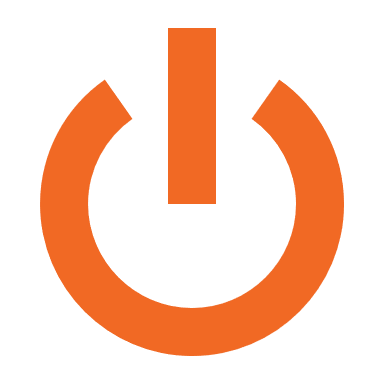 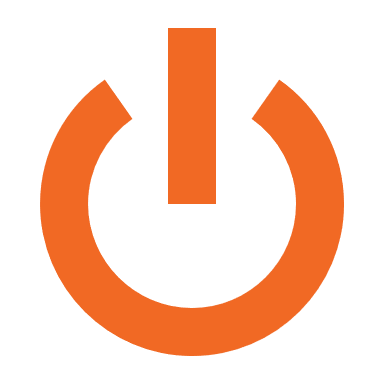 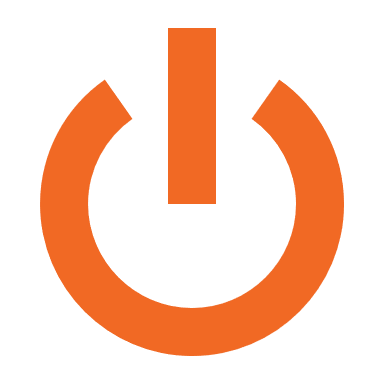 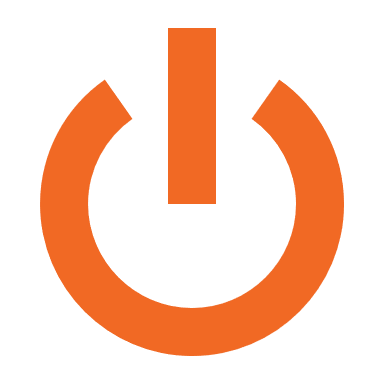 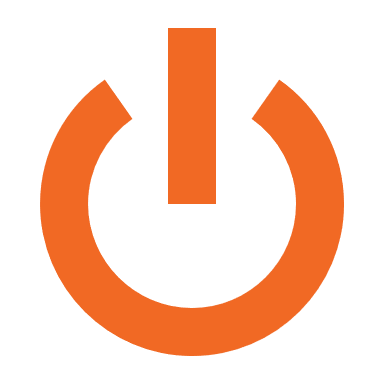 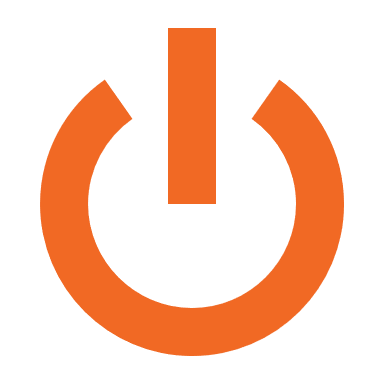 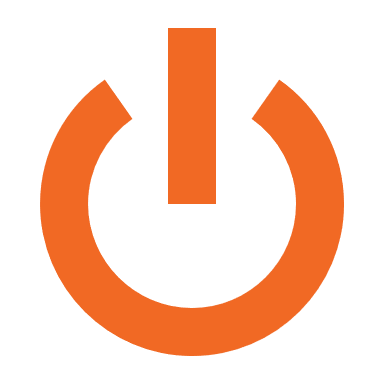 Πηγές πληροφόρησης στην εταιρεία: Προμήθειες
Ποσοστό συμμόρφωσης
Κατανοήστε αν οι προμηθευτές πληρούν τις απαιτήσεις σας
Αριθμός Προμηθευτών
Παρακολουθήστε το επίπεδο εξάρτησής σας από τους προμηθευτές σας
Παραγγελία αγοράς χρόνος κύκλου
Να ξέρετε σε ποιον να απευθύνετε τις επείγουσες εντολές σας
Διαθεσιμότητα προμηθευτών
Μέτρηση της ικανότητας των προμηθευτών να ανταποκρίνονται στη ζήτηση
Σε πολλά επιχειρηματικά μοντέλα, οι αγορές αποτελούν κεντρικό στοιχείο κόστους και η αλυσίδα εφοδιασμού αποτελεί βασικό παράγοντα επιτυχίας. Παρ' όλα αυτά, εκπληκτικά λίγες εταιρείες έχουν μια διαφανή επισκόπηση του εύρους των δεδομένων που θα πρέπει να παρακολουθείτε στον τομέα των αγορών.
Ποσοστό ελαττωμάτων Προμηθευτών
Αξιολογήστε την ατομική ποιότητα των προμηθευτών σας
Κόστος 
Παραγγελία αγοράς
Έλεγχος των εσωτερικών δαπανών που προκύπτουν από κάθε αγορά
Μείωση κόστους προμηθειών
Εξορθολογισμός της εξοικονόμησης απτών δαπανών
Πηγές πληροφόρησης στην εταιρεία: Δραστηριότητες
Όγκος παραγωγής
Παρακολουθήστε τις ποσότητες που μπορείτε να παράγετε
Χρόνος διακοπής παραγωγής
Αναλύστε και βελτιστοποιήστε τη συντήρησή σας
Ένας επιχειρησιακός ΚΔΤ είναι μια ποσοτικοποιήσιμη τιμή που εκφράζει την επιχειρηματική απόδοση σε ένα μικρότερο χρονικό επίπεδο. Χρησιμοποιούνται σε διάφορους κλάδους για την παρακολούθηση των οργανωτικών διαδικασιών, τη βελτίωση της αποδοτικότητας και τη βοήθεια των επιχειρήσεων να κατανοήσουν και να προβληματιστούν σχετικά με τα αποτελέσματα.  Η επιλογή των σωστών KPI εξαρτάται φυσικά από το επιχειρηματικό σας μοντέλο.  Ακολουθούν ορισμένα παραδείγματα δεικτών από τη μεταποίηση:
Κόστος παραγωγής
Παρακολούθηση του κόστους που συνεπάγεται η παραγωγή
Ποσοστό απόδοσης
Μετρήστε πόσα αντικείμενα αποστέλλονται πίσω
Σωστό με την πρώτη φορά
Κατανοήστε την απόδοση της παραγωγικής σας διαδικασίας
Κύκλος εργασιών περιουσιακών στοιχείων
Αναγνωρίστε τα περιουσιακά σας στοιχεία σε σχέση με τα έσοδά σας
Κόστος μονάδας
Παρακολουθήστε και βελτιστοποιήστε το μοναδιαίο κόστος σας με την πάροδο του χρόνου
Πηγές πληροφόρησης στην εταιρεία: Διαχείριση εκροών
Χρόνος 
αποστολής
Εντοπίστε πιθανά προβλήματα στη διαδικασία εκπλήρωσης των παραγγελιών σας
Ακρίβεια 
παραγγελίας
Παρακολούθηση του βαθμού των περιστατικών
Χρόνος 
παράδοσης
Παρακολουθήστε λεπτομερώς το μέσο χρόνο παράδοσης
Ένας δείκτης απόδοσης ή μια μετρική διαχείρισης εκροών είναι μια μέτρηση απόδοσης που χρησιμοποιείται από τους διαχειριστές της εφοδιαστικής αλυσίδας για την παρακολούθηση, την οπτικοποίηση και τη βελτιστοποίηση όλων των σχετικών διαδικασιών εφοδιαστικής αλυσίδας με αποτελεσματικό τρόπο.
Μεταξύ άλλων, οι μετρήσεις αυτές αφορούν τις μεταφορές, τις αποθήκες και τις πτυχές της αλυσίδας εφοδιασμού.
Κόστος 
μεταφορικών
Ανάλυση όλων των δαπανών από την τοποθέτηση της παραγγελίας έως την παράδοση
Κόστος 
αποθήκης
Βελτιστοποιήστε τα έξοδα της αποθήκης σας
Αριθμός Αποστολών
Κατανοήστε πόσες παραγγελίες αποστέλλονται
Ακρίβεια 
απογραφής
Αποφυγή προβλημάτων λόγω ανακριβούς απογραφής
Πηγές πληροφόρησης στην εταιρεία: Μάρκετινγκ και Πωλήσεις
Διάρκεια ζωής του πελάτηΑξία
Κόστος ανάΑπόκτηση
Είναι βιώσιμο το κόστος απόκτησης πελατών σας;
Κόστος 
ανά πιθανό πελάτη
Εδώ θα σας δώσουμε μια σύντομη επισκόπηση σχετικά με τις μετρήσεις που σχετίζονται με τον πελάτη και οι οποίες αξίζει να αξιολογηθούν.
Πόσα πρέπει να ξοδεύετε ανά πιθανό πελάτη;
Στόχοι πωλήσεων
Οι πωλήσεις σας αυξάνονται και επιτυγχάνουν τους στόχους τους;
Απόδοση επενδύσεων 
στο μάρκετινγκ
Πόσο αποτελεσματικά ξοδεύετε τον προϋπολογισμό σας για το μάρκετινγκ;
Αξία διάρκειας 
ζωής του πελάτη
Είναι οι νέοι πελάτες μακροπρόθεσμα κερδοφόροι;
Πηγές πληροφόρησης στην εταιρεία: Υπηρεσία
Η ικανοποίηση των πελατών είναι το παν. Η μέτρηση της ικανοποίησης των πελατών είναι δύσκολη
Ικανοποίηση
πελατών
Εάν δεν μετράται η ποιότητα της εξυπηρέτησης των πελατών, πώς μπορεί να κριθεί η επιτυχία των δράσεων;
 Εάν μια εταιρεία ενδιαφέρεται σοβαρά να βελτιώσει την εξυπηρέτηση των πελατών της, αυτοί είναι οι δείκτες KPI που πρέπει να επανεξεταστούν.
Καθαρός ΠροωθητήςΒαθμολογία
Το NPS μετρά την πιθανότητα με την οποία οι πελάτες σας σας συστήνουν σε άλλο άτομο.
Χρόνος 
πρώτης απόκρισης
Η ομιλία είναι καθοριστικός παράγοντας για την ικανοποίηση των πελατών
Ποσοστό 
αποχώρησης 
πελατών
Η απομάκρυνση πελατών σας βοηθά να δείτε τις τάσεις ικανοποίησης (ή δυσαρέσκειας) από το προϊόν.
ServeQual
Ποιότητα υπηρεσιών + Ικανοποίηση πελατών
Το απόλυτο ελάχιστο που πρέπει να παρακολουθείται
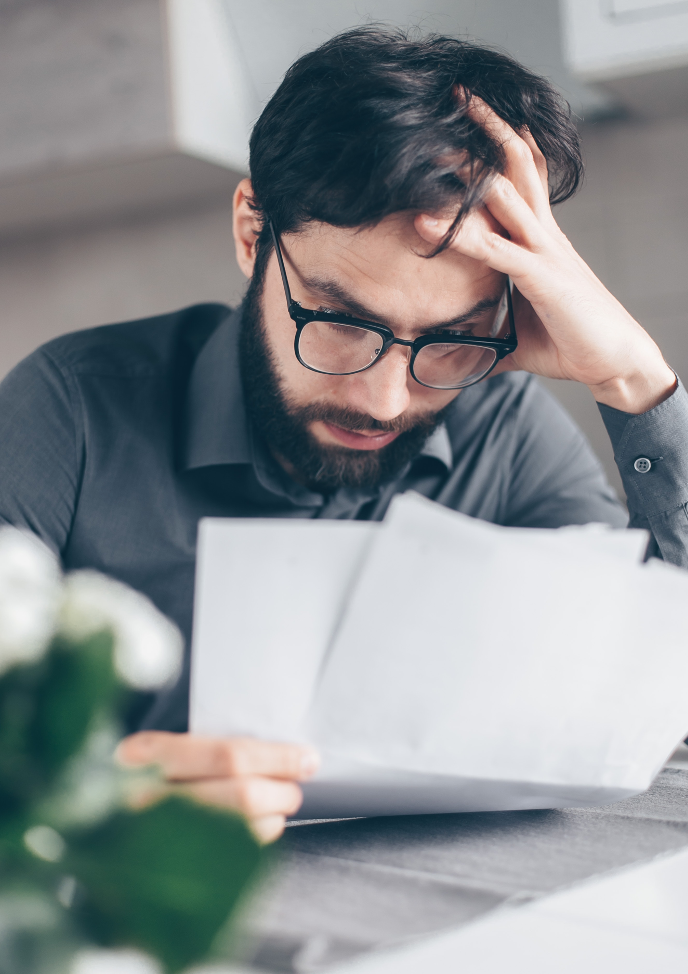 Με τον καθορισμό των σχετικών περιοχών παρατήρησης και την επιλογή των κατάλληλων δεικτών έγκαιρης ανίχνευσης, οι αλλαγές στην αγορά και στην εταιρεία μπορούν να εντοπιστούν και να παρακολουθηθούν συστηματικά. Με τη σημαντική μεταβολή ενός δείκτη, δίνεται σήμα για συζήτηση και, εάν είναι απαραίτητο, για τη λήψη μέτρων.  Υπάρχει ένας αριθμός ελάχιστων περιοχών που πρέπει να παρατηρούνται συνεχώς.
Το απόλυτο ελάχιστο που πρέπει να παρακολουθείται
01 Κυκλικές/δομικές εξελίξεις
Παραγγελίες που ελήφθησαν / Επιχειρηματικό κλίμα /
Καταναλωτικό αίσθημα

02 Τεχνολογία / Ε&Α
Νέες διεργασίες + τεχνολογίες / Συμπεριφορά των καταναλωτών / Αριθμός τρεχόντων έργων ανάπτυξης / Αριθμός δικών μας διπλωμάτων ευρεσιτεχνίας / Χορηγηθείσες άδειες / Κόστος έρευνας και ανάπτυξης

03 Πωλήσεις
Αριθμός ερευνών ανά Περίοδο / Εξέλιξη των παραγγελιών στον κύριο κλάδο σας (που θα επηρεάσει αργότερα τις παραγγελίες σας) / Έσοδα / Τιμές / Στρατηγική τιμών και προϊόντων των ανταγωνιστών σας / Χαμένες παραγγελίες

04 Προμήθειες
Τιμές πρώτων υλών / αποθέματα / ποιότητα και τήρηση των ημερομηνιών παράδοσης των προμηθευτών
08 Κεφαλαιαγορά
Τόκοι, συναλλαγματικές ισοτιμίες - Δείτε την Ενότητα 2 για να δείτε τι είναι σημαντικό.

07 Οικονομικά στοιχεία 
Βραχυπρόθεσμος προγραμματισμός ρευστότητας / 3ετής προγραμματισμός / 1ετής πρόβλεψη / Λογαριασμοί εισπρακτέοι /Λογαριασμοί πληρωτέοι

06 Εργαζόμενοι
Διακύμανση / Άδειες ασθενείας / Δομή ηλικίας 

05 Παραγωγή
Ηλικιακή διάρθρωση των μηχανημάτων / Ανεπάρκεια επενδύσεων / Εκμετάλλευση δυναμικότητας / Κατανάλωση ενέργειας / Απορρίμματα / Κόστος κακής ποιότητας / Κόστος συντήρησης
08
07
01
06
02
05
03
04
06
Κέρδη (κατώτατη γραμμή ή κέρδη μιας εταιρείας) και κρίση ρευστότητας
Κρίση ρευστότητας
Η κρίση ρευστότητας είναι μια οικονομική κατάσταση που χαρακτηρίζεται από έλλειψη μετρητών ή εύκολα μετατρέψιμων σε μετρητά περιουσιακών στοιχείων σε πολλές επιχειρήσεις ή χρηματοπιστωτικά ιδρύματα ταυτόχρονα.
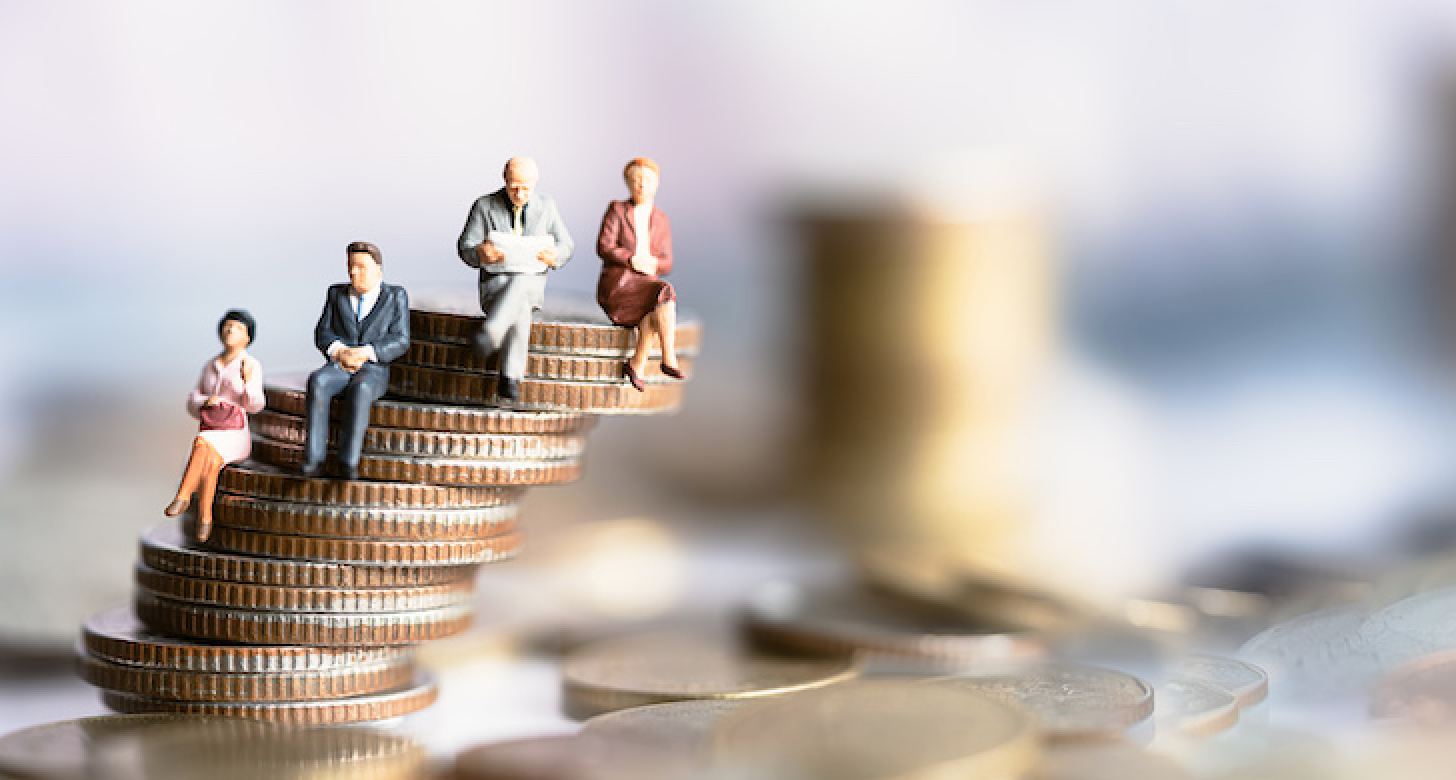 Ξεπερνώντας 
μια κρίση ρευστότητας
Για να ξεπεραστεί η κρίση ρευστότητας

 το κενό ρευστότητας πρέπει να καλυφθεί εξωτερικά, είτε με τη διοχέτευση ρευστών διαθεσίμων είτε μέσω συμφωνιών αναστολής πληρωμών με τους πιστωτές.
Η ανάκτηση επαρκών ρευστών αποθεμάτων πρέπει να κινητοποιηθεί. 
Τυχόν εναπομείνασα πιστοληπτική ικανότητα μπορεί να βοηθήσει την εταιρεία να βελτιώσει την αξιολόγησή της και να παράσχει επαρκείς εγγυήσεις.
Ξεπερνώντας μια κρίση ρευστότητας
Διαχείριση απαιτήσεων
Πώληση και επαναμίσθωση
Αποθεματικό κεφαλαίου
Κεφάλαιο Mezzanine
10
09
07
08
06
01
02
04
03
05
Ονομαστική vs. 
Αύξηση κεφαλαίου
Άλλα
Factoring
Απογραφή
Outsourcing
Επενδυτές
Εκτός από τα πρόσθετα δάνεια ή τις συνεισφορές των μετόχων, αξίζει να αναφερθούν οι ακόλουθες δυνατότητες:
Ας δούμε αυτές τις τακτικές με περισσότερες λεπτομέρειες ...
Factoring
Πώληση απαιτήσεων για τη μείωση του χρόνου είσπραξης των χρημάτων και των κινδύνων αθέτησης.  Περισσότερα Factoring (χρηματοδότηση) - Βικιπαίδεια

Βελτιστοποίηση της διαχείρισης αποθεμάτων / μείωση αποθεμάτων

Διαχείριση απαιτήσεων Μείωση των όρων πληρωμής/συνεπακόλουθη διαχείριση των απαιτήσεων Περισσότερα Διαχείριση απαιτήσεων: | Tally Solutions

Outsourcing Ανάθεση μη βασικών λειτουργιών σε εξωτερικούς συνεργάτες για τη μείωση του σταθερού κόστους More Outsourcing - Μάθετε για τα πλεονεκτήματα και τα μειονεκτήματα (corporatefinanceinstitute.com)

Πώληση και εκμίσθωση Περισσότερα 
Πώληση πάγιων περιουσιακών στοιχείων και επαναμίσθωση.  Ορισμός πώλησης και επαναμίσθωσης - AccountingTools

Επενδυτές
Ίδια κεφάλαια μέσω εξωτερικών επενδυτών - Ιδιωτικά κεφάλαια
01
02
03
04
05
06
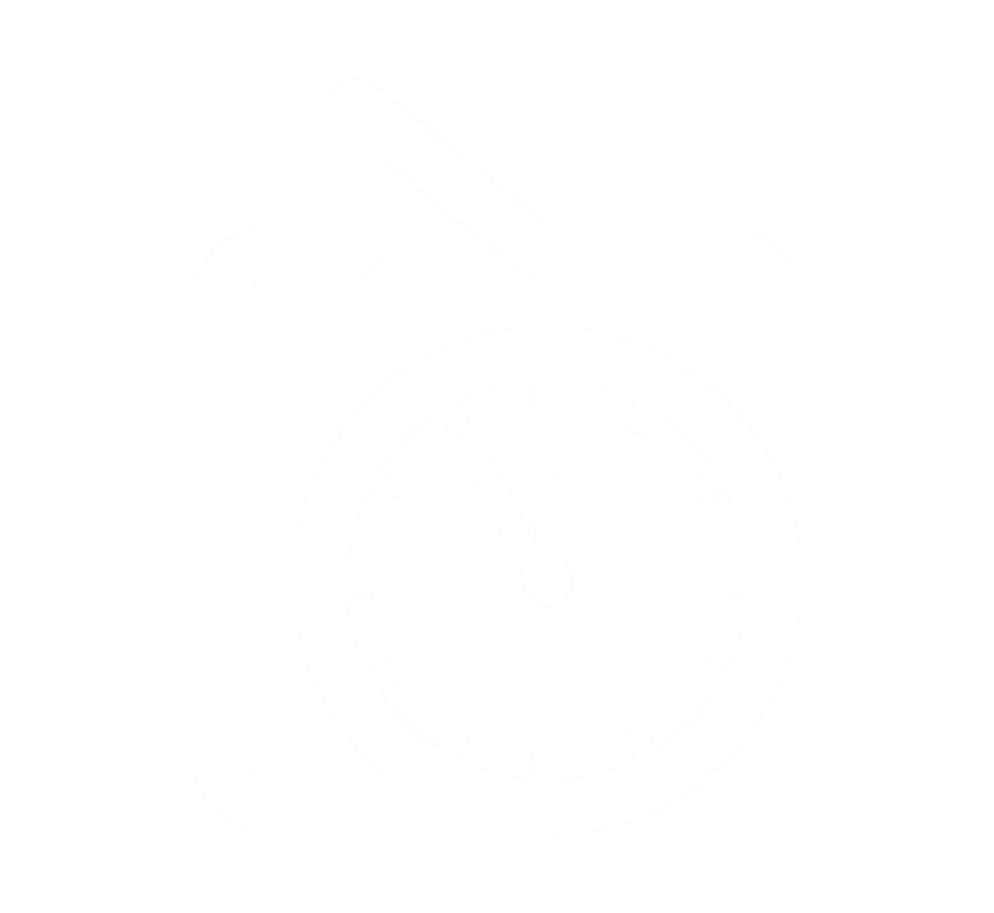 Ξεπερνώντας μια κρίση ρευστότητας
Αποθεματικό Κεφαλαίου Περισσότερα Αποθεματικό Κεφαλαίου (Σημασία) | Παραδείγματα του Αποθεματικού Κεφαλαίου (wallstreetmojo.com)
Καταβολή στα αποθεματικά κεφαλαίου έναντι αύξησης κεφαλαίου

Κεφάλαιο Mezzanine
Εισφορά κεφαλαίου Mezzanine (χρηματοδοτικοί πόροι με ενδιάμεση θέση μεταξύ ιδίων κεφαλαίων και χρέους)Περισσότερα κεφάλαια Mezzanine: (trustabcapital.com)

Ονομαστική έναντι πραγματικής αύξησης κεφαλαίου
Αύξηση του ονομαστικού κεφαλαίου = μετατροπή των ελεύθερων αποθεματικών σε υπεύθυνο κεφάλαιο (μετοχικό κεφάλαιο και ονομαστικό κεφάλαιο)
Πραγματική αύξηση κεφαλαίου = αύξηση κεφαλαίου έναντι εισφορών (σε μετρητά ή μη μετρητά), εγκεκριμένη ή υπό όρους αύξηση κεφαλαίου More Interest Rates Explained: (investopedia.com)

Άλλοι μηχανισμοί
Δάνειο μετόχων Άτυπη/τυπική αφανής σύμπραξη
Πιστοποιητικό συμμετοχής στα κέρδη Δικαιώματα προαίρεσης και μετατρέψιμα ομόλογα
Δάνειο μειωμένης εξασφάλισης (χρέος μειωμένης εξασφάλισης ή χρέος μειωμένης εξασφάλισης)
07
08
09
10
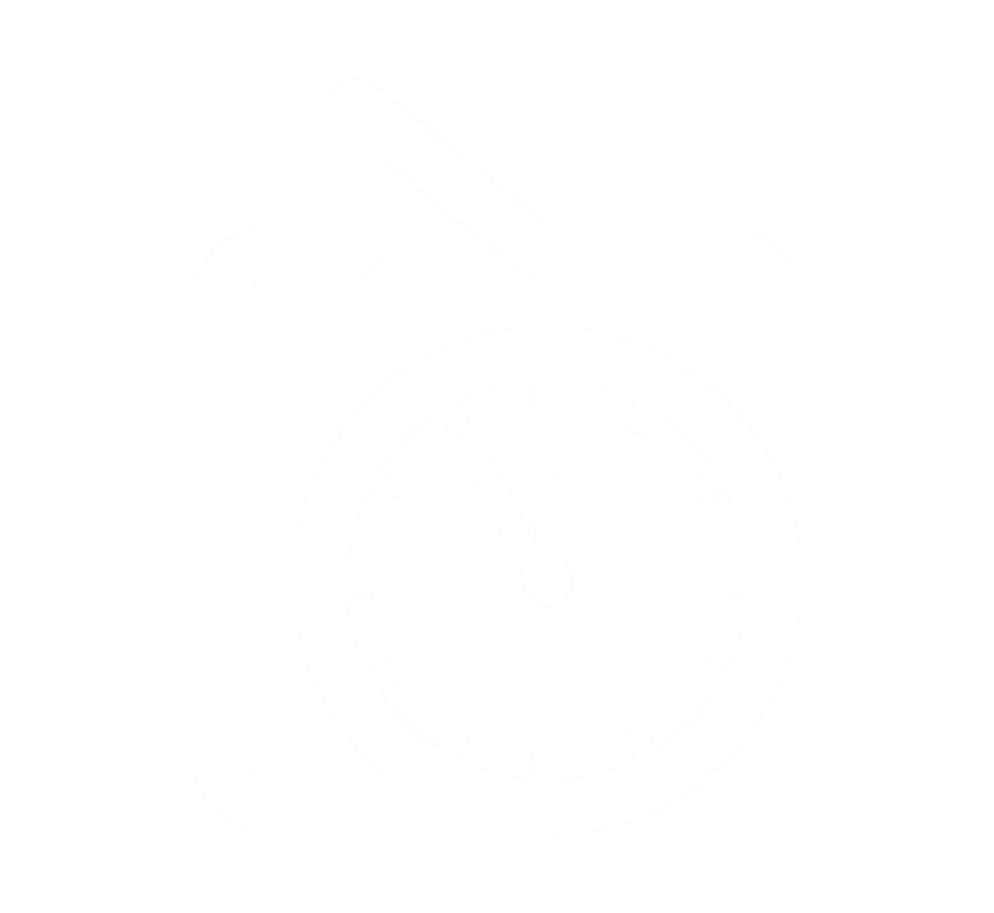 Ξεπερνώντας μια κρίση ρευστότητας
Είναι εξαιρετικά δύσκολο να αποκτηθούν ξένα κεφάλαια σε προχωρημένες φάσεις κρίσης. Οι τράπεζες συχνά δεν είναι πλέον σε θέση να δραστηριοποιηθούν λόγω των κανονισμών περί κινδύνου. Κατ' αρχήν, οι χρηματοδότες σε μια κρίση απαιτούν εύλογες ιδέες αναδιάρθρωσης, επαρκείς εγγυήσεις και υψηλότερα επιτόκια.
Δάνειο μετόχων (ίδια κεφάλαια)
01
Δάνεια από πελάτεςπροκαταβολές
Νέα δάνεια από χρηματοδότες(εποχιακά δάνεια / δάνεια ενδιάμεσης διάρκειας)
07
02
ΧΡΕΟΣΚΕΦΑΛΑΙΟ
06
03
Αναβολή και παραίτησηαπό τρίτους
Μίσθωση
04
05
Πίστωση προμηθευτών
Factoring
Δεδομένου ότι πρόκειται για ένα τόσο σημαντικό θέμα, σας παραπέμπουμε στη συγκεκριμένη ενότητα.....

ΕΝΟΤΗΤΑ 5 - ΚΑΤΑΝΟΗΣΗ ΤΩΝ ΧΡΗΜΑΤΟΟΙΚΟΝΟΜΙΚΩΝ ΔΕΙΚΤΩΝ ΚΑΙ ΤΩΝ ΔΕΙΚΤΩΝ ΡΕΥΣΤΟΤΗΤΑΣ & Η ΑΦΕΡΕΓΓΥΟΤΗΤΑ ΩΣ ΠΡΟΣΕΓΓΙΣΗ ΑΝΑΔΙΑΡΘΡΩΣΗΣ
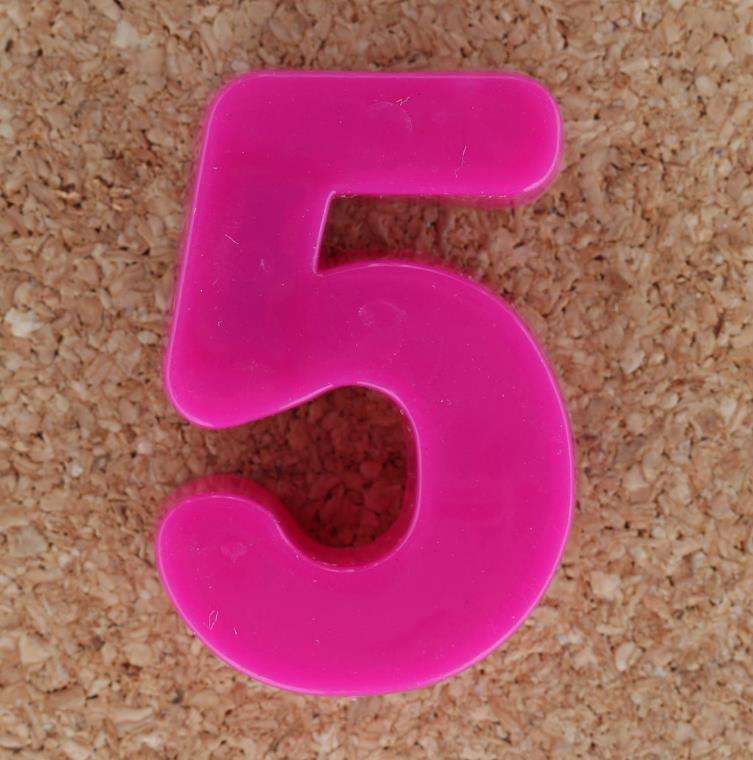 07
Επιχειρησιακή κρίση
Επιχειρησιακή ανθεκτικότητα, κρίση και συνέχεια
Λειτουργικός κίνδυνος και κρίση
"Λειτουργικοί κίνδυνοι" είναι ένας κίνδυνος που περιλαμβάνει σφάλματα λόγω του συστήματος, ανθρώπινης παρέμβασης, εσφαλμένων δεδομένων ή λόγω άλλων τεχνικών προβλημάτων. 
Ο επιχειρησιακός κίνδυνος είναι αναπόφευκτος σε κάθε διαδικασία ή συναλλαγή, αλλά οι επιχειρησιακές κρίσεις δημιουργούν κινδύνους για τα ενδιαφερόμενα μέρη, όπως ο κίνδυνος τραυματισμού των πελατών ή η έκθεση σε επικίνδυνες χημικές ουσίες για τους εργαζόμενους ή τα μέλη της κοινότητας.  

Ως εκ τούτου, η ασφάλεια των ενδιαφερομένων θα πρέπει να αποτελεί πρωταρχικό μέλημα κατά τη διάρκεια μιας επιχειρησιακής κρίσης, μαζί με την ανάγκη διατήρησης ή αποκατάστασης της λειτουργίας.
Η επιχειρησιακή ανθεκτικότητα είναι η ενσωμάτωση ικανοτήτων, διαδικασιών, συμπεριφορών και συστημάτων που επιτρέπουν σε έναν οργανισμό να συνεχίσει να εκτελεί την αποστολή του, εν όψει διαταραχών, ανεξάρτητα από την πηγή τους.

Οι ΜΜΕ επενδύουν περισσότερο σε αυτή την προστατευτική πειθαρχία προκειμένου να προβλέπουν, να προστατεύουν και να σχεδιάζουν ανά πάσα στιγμή την ανάκαμψη.   Η PWC έχει αναπτύξει έναν οδηγό για την επιχειρησιακή ανθεκτικότητα.
ΚΑΤΕΒΑΣΤΕ operational-resilience-guide.pdf (pwc.co.uk)
Οι 5 κορυφαίοι επιχειρησιακοί κίνδυνοι
Πηγή: (wallstreetmojo.com)
Καθορισμός του επιχειρησιακού 
Κίνδυνος στις ΜΜΕ
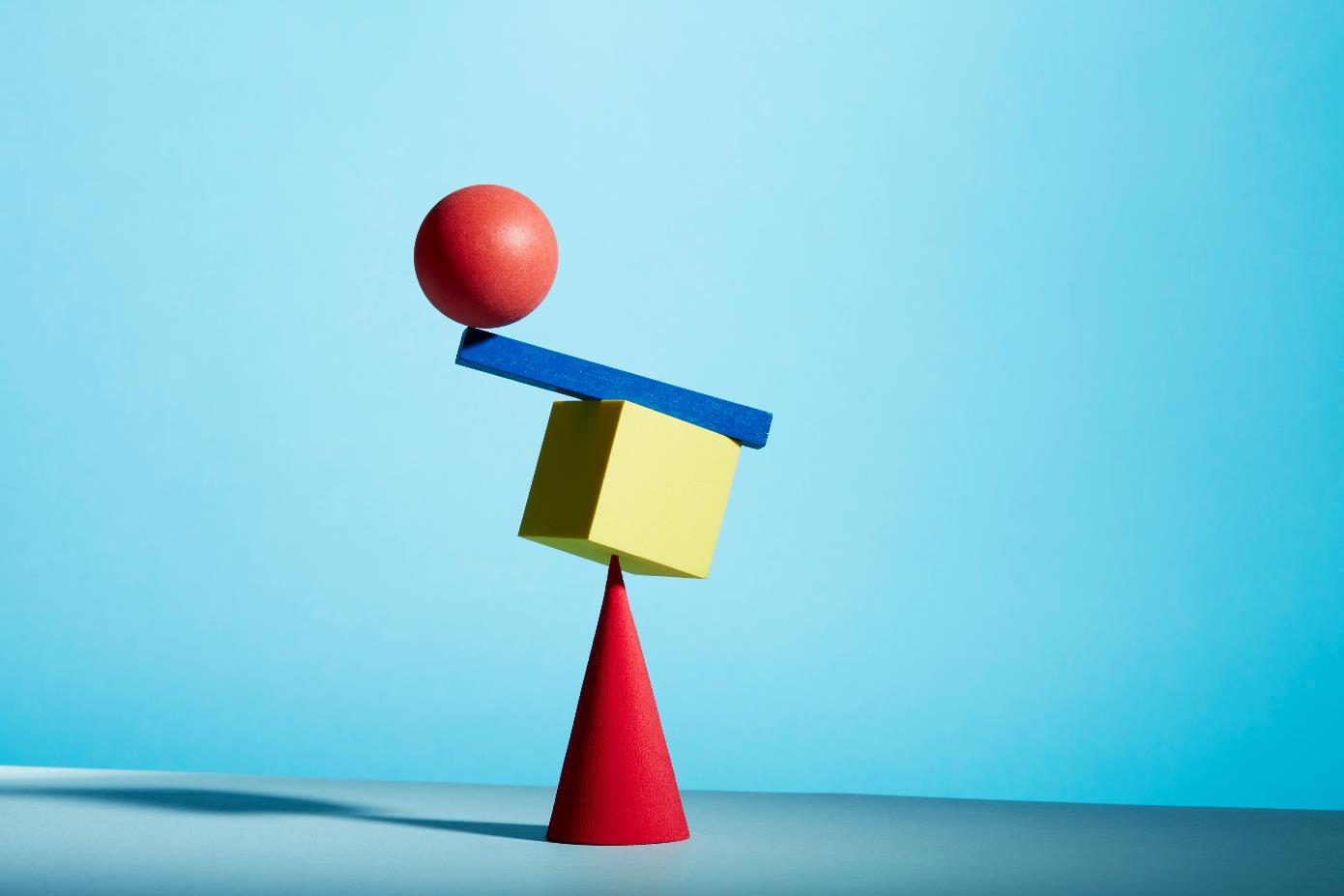 1 - Ανθρώπινο σφάλμα
Αυτό το σφάλμα είναι ο πιο συνηθισμένος και σημαντικός κίνδυνος για τις ΜΜΕ και το άτομο. Μπορεί επίσης να σχετίζεται με θέμα δεξιοτήτων του ατόμου/επεξεργαστή. Αυτό το είδος σφάλματος εξελίσσεται όταν η λανθασμένη εισαγωγή οφείλεται σε ανθρώπινο λάθος. 

Οι λόγοι για λανθασμένη εισαγωγή μπορεί να είναι πολλαπλοί, όπως ελλιπείς πληροφορίες, ελλιπής κατανόηση, ανεπαρκείς γνώσεις, ασυνεπής επεξεργασία, γνήσιο σφάλμα εισαγωγής ή άλλοι. Ωστόσο, η επεξεργασία ενός τέτοιου σφάλματος μπορεί να επηρεάσει σοβαρά την έξοδο και μπορεί επίσης να οδηγήσει σε απώλεια.
Οι 5 κορυφαίοι λειτουργικοί κίνδυνοι
Καθορισμός του επιχειρησιακού 
Κίνδυνος στις ΜΜΕ
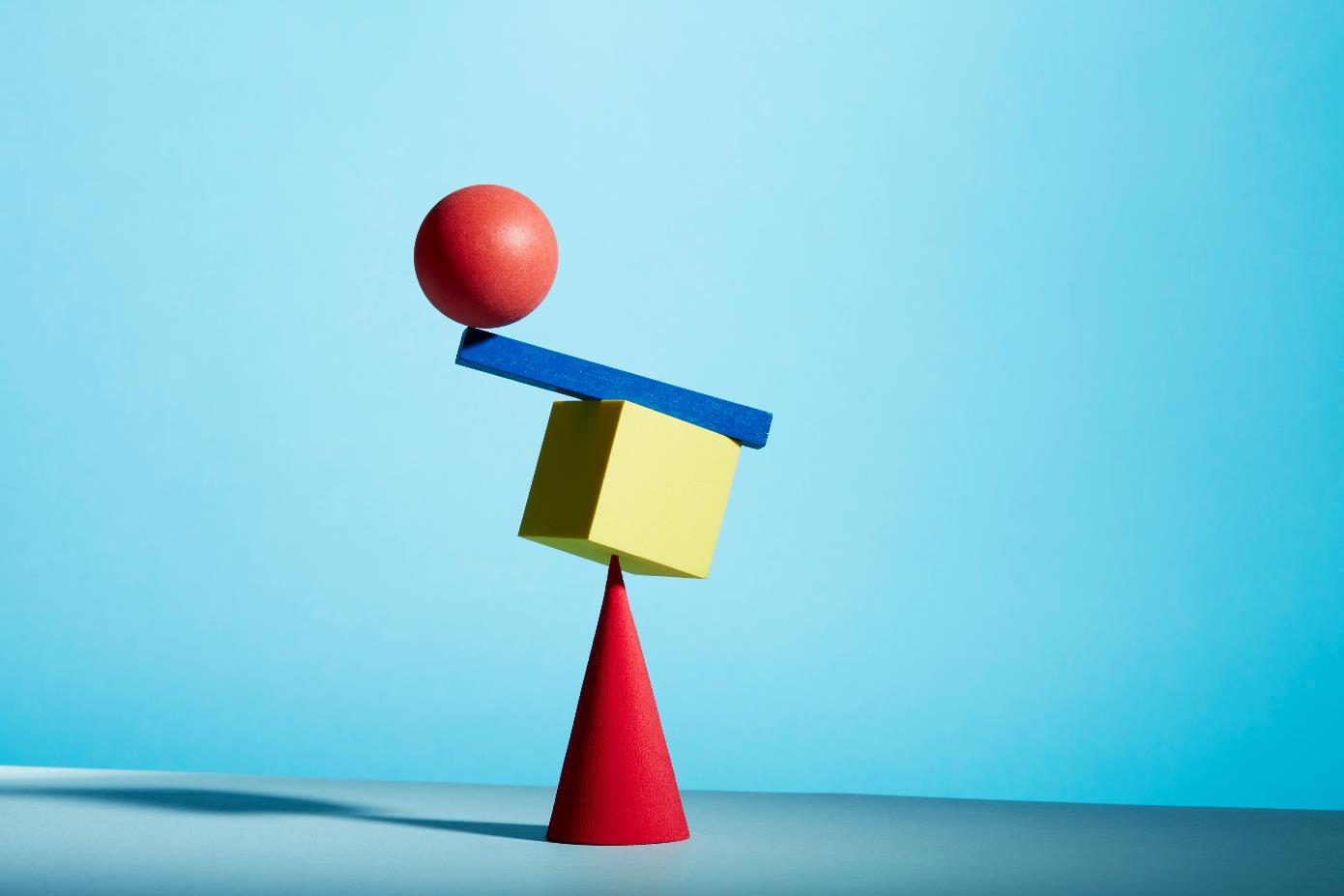 1 - Ανθρώπινο σφάλμα - παράδειγμα
Η ABC Corp ασχολείται με την παροχή χρηματοοικονομικών υπηρεσιών στους πελάτες της. Επεξεργάζονται τις πιστοληπτικές αξιολογήσεις των πελατών τους με βάση διάφορες παραμέτρους. Σε μια περίπτωση, ο επεξεργαστής έκανε ένα σφάλμα εισαγωγής, στο οποίο εισήγαγε 1.000.000 ευρώ αντί για 100.000 ευρώ. Ως αποτέλεσμα, η πιστοληπτική διαβάθμιση του πελάτη άλλαξε από Β σε ΑΑ.

Αυτό έδινε λανθασμένη εικόνα για την πιστοληπτική ικανότητα του πελάτη.
 στις αγορές και οδήγησε σε υπερεκτίμηση της ικανότητας αποπληρωμής του χρέους. Αυτός είναι ένας από τους λειτουργικούς κινδύνους που αντιμετωπίζει η ABC Corp, και αν επαναληφθεί, μπορεί να οδηγήσει σε καταστροφικά αποτελέσματα.
Οι 5 κορυφαίοι επιχειρησιακοί κίνδυνοι
Καθορισμός του επιχειρησιακού 
Κίνδυνος στις ΜΜΕ
Τεχνικό σφάλμα

Αυτό περιλαμβάνει δυσλειτουργίες του συστήματος και προβλήματα όπως επιβράδυνση, συνδεσιμότητα, συντριβές του συστήματος, λανθασμένους υπολογισμούς και άλλα παρόμοια. Ορισμένες φορές, η λαμβανόμενη έξοδος μπορεί να απέχει από το αναμενόμενο αποτέλεσμα, αλλά λόγω άγνωστων τεχνικών ελαττωμάτων, μπορεί να είναι δύσκολο να εντοπιστεί.
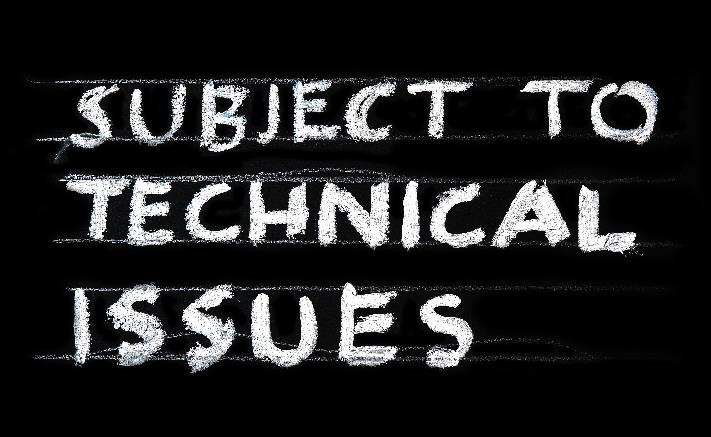 Οι 5 κορυφαίοι λειτουργικοί κίνδυνοι
Καθορισμός του επιχειρησιακού 
Κίνδυνος στις ΜΜΕ
Χάσμα στη ροή

Μερικές φορές, οι πληροφορίες λείπουν από την ίδια την πηγή λόγω καθυστέρησης ή περιορισμών των δεδομένων. Σε τέτοιες περιπτώσεις, επηρεάζεται η έξοδος. Η απαιτούμενη παραγωγή διαφέρει από την επιθυμητή και μπορεί να θέσει τη διαδικασία σε κίνδυνο.
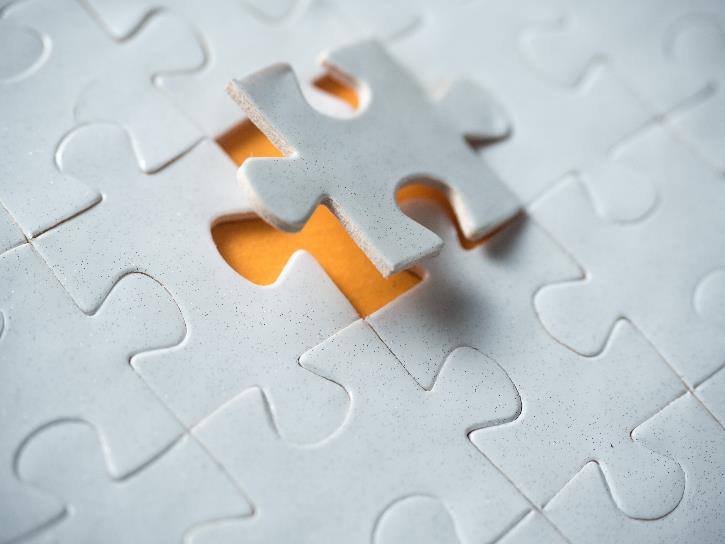 Οι 5 κορυφαίοι λειτουργικοί κίνδυνοι
Καθορισμός του επιχειρησιακού 
Κίνδυνος στις ΜΜΕ
Ανεξέλεγκτα γεγονότα

Συνήθως πρόκειται για επιπτώσεις από το εξωτερικό περιβάλλον (βλ. Ενότητα 2), όπως πολιτικά σενάρια, καιρικές αλλαγές, πανδημίες, ξεπερασμένη τεχνολογία κ.λπ., οι οποίες επηρεάζουν την εσωτερική απόδοση και θέτουν σε κίνδυνο την παραγωγή.
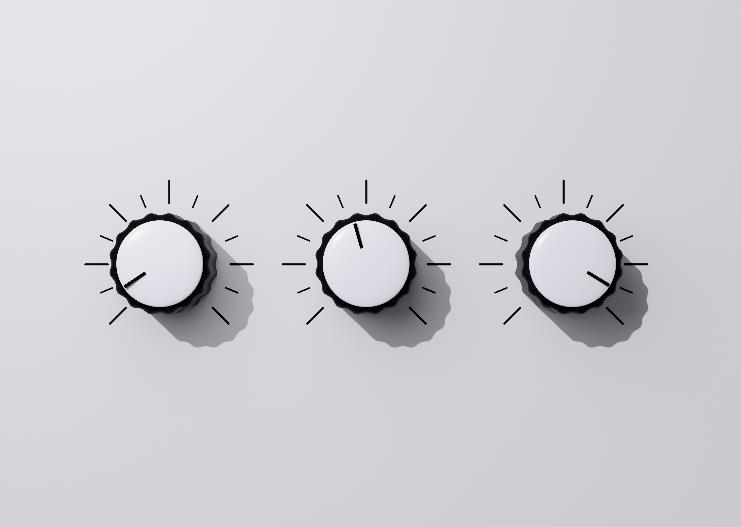 Οι 5 κορυφαίοι λειτουργικοί κίνδυνοι
Καθορισμός του επιχειρησιακού 
Κίνδυνος στις ΜΜΕ
Σκόπιμη απάτη

Υπήρξαν περιπτώσεις όπου προέκυψε σκόπιμη σύγκρουση. Οι περισσότεροι οργανισμοί έχουν μια ρήτρα στις πολιτικές τους, την οποία οι εργαζόμενοι πρέπει να τηρούν καταπολεμώντας τη σύγκρουση συμφερόντων και τις δόλιες πρακτικές, σε αντίθετη περίπτωση θα αντιμετωπίσουν ακραίες συνέπειες. Ωστόσο, εάν συμβεί ένα τέτοιο γεγονός, η ΜΜΕ πρέπει να επωμιστεί χρηματικές και δυσφημιστικές απώλειες, οι οποίες είναι ενίοτε μη ανακτήσιμες.
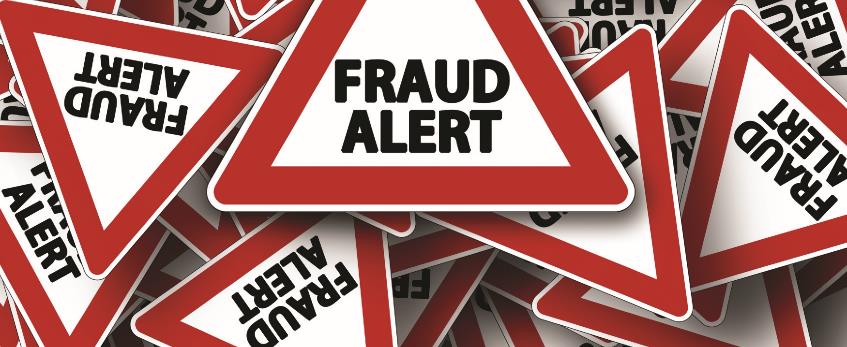 ΠΕΡΙΠΤΩΣΙΟΛΟΓΙΚΗ ΜΕΛΕΤΗ - Flame GmbH, Γερμανία - η πρόκληση
Η Flame GmbH μετατρέπει οχήματα για πυροσβεστικές υπηρεσίες ειδικότερα. Τα οχήματα προμηθεύονται από τον κατασκευαστή και μετατρέπονται σύμφωνα με τις προδιαγραφές του πελάτη και τα ισχύοντα πρότυπα και νόμους. Η εταιρεία στη βόρεια Γερμανία αναπτύσσεται συνεχώς τα τελευταία χρόνια. Μεταξύ άλλων, εξαγόρασε στο πλαίσιο διαδοχής την εταιρεία Thrower, η οποία επίσης μετατρέπει οχήματα για τον στρατό και άλλες εφαρμογές σε μια δεύτερη τοποθεσία. Η εταιρεία απασχολεί σήμερα συνολικά περίπου 30 υπαλλήλους.
 
Με την εξαγορά της εταιρείας Thrower προέκυψαν πρόσθετα προβλήματα. Τα διαφορετικά συστήματα κοστολόγησης και διαχείρισης έργων και οι διαφορετικές εταιρικές κουλτούρες σήμαιναν ότι οι προγραμματισμένες συνέργειες δεν μπορούσαν να επιτευχθούν, αλλά συνέβη το αντίθετο. Οι διαδικασίες δεν λειτουργούσαν πλέον και προέκυψαν προβλήματα στην παραγωγή.
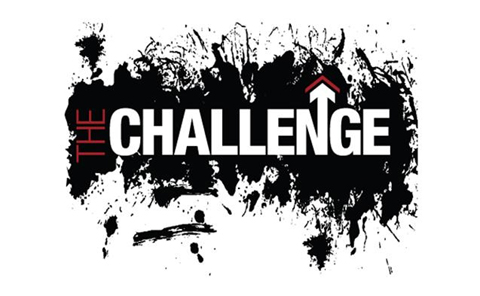 ΠΕΡΙΠΤΩΣΙΟΛΟΓΙΚΗ ΜΕΛΕΤΗ - Flame GmbH, Γερμανία - η πρόκληση
Επιπλέον, προκειμένου να καλυφθούν οι αυξημένες σταθερές δαπάνες, 

Έγιναν δεκτές παραγγελίες που επιβάρυναν την εταιρεία. 
Χρησιμοποιήθηκαν υλικά με τα οποία η ομάδα παραγωγής δεν είχε εμπειρία
έγιναν δεκτές διεθνείς παραγγελίες για τις οποίες δεν γνώριζαν τα πρότυπα και τις προδιαγραφές.

Ως αποτέλεσμα, οι υπολογισμοί του έργου ήταν λανθασμένοι και χρειάστηκε να επενδυθούν για τις παραγγελίες πολύ περισσότερες ανθρωποημέρες από τις προβλεπόμενες. Αυτό έθεσε την εταιρεία σε οξείες δυσκολίες πληρωμών.
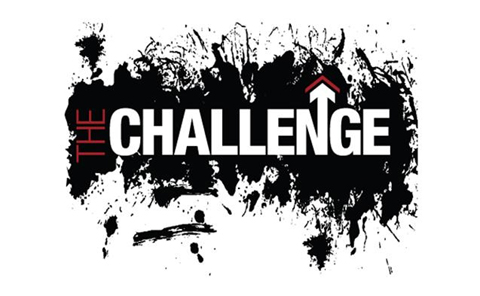 ΠΕΡΙΠΤΩΣΙΟΛΟΓΙΚΗ ΜΕΛΕΤΗ - Flame GmbH - η παρέμβαση
Λόγω των οξυμένων δυσκολιών πληρωμών, η εταιρεία ζήτησε τη συμβουλή συμβούλου με εμπειρία σε θέματα αφερεγγυότητας.  Μαζί ανέλυσαν την κατάσταση και διαπίστωσαν ότι η εταιρεία δεν ήταν ακόμη αφερέγγυα, αλλά υπήρχε απειλή αφερεγγυότητας, δηλαδή στη Γερμανία έχει το δικαίωμα να υποβάλει αίτηση αφερεγγυότητας, αλλά όχι την υποχρέωση. 
Παράλληλα, αναλύθηκαν συστηματικά το επιχειρηματικό μοντέλο της εταιρείας και όλες οι εταιρικές διαδικασίες.  Ως αποτέλεσμα, αναπτύχθηκε ένα σχέδιο έκτακτης ανάγκης και παράλληλα ξεκίνησε ένας ολοκληρωμένος στρατηγικός αναπροσανατολισμός.
Μέτρα άμεσης παρέμβασης: 
Άμεση προσαρμογή του σχήματος υπολογισμού των τιμών: Το σχήμα υπολογισμού έχει τυποποιηθεί και αναθεωρηθεί. Όλες οι προσφορές που βρίσκονταν σε εξέλιξη υπολογίστηκαν εκ νέου με το νέο σχήμα υπολογισμού - και ορισμένες προσφορές που δεν υπόσχονταν επαρκές περιθώριο αποσύρθηκαν.
ΜΕΛΕΤΗ ΠΕΡΙΠΤΩΣΗΣ - Flame GmbH - η παρέμβαση
- 	Πώληση και επαναμίσθωση: (Προσοχή: αυτή είναι συνήθως μια ακριβή μορφή χρηματοδότησης και θα πρέπει να χρησιμοποιείται μόνο σε περιπτώσεις έκτακτης ανάγκης).
 
Factoring: Οι υπάρχουσες παραγγελίες και οι σχετικές απαιτήσεις πωλήθηκαν σε εταιρεία factoring, η οποία κατέβαλε μέρος των απαιτήσεων απευθείας.

Διαπραγμάτευση με τους πελάτες: Οι πελάτες προσεγγίστηκαν και εν μέρει κατέστη δυνατό να ληφθούν πρόσθετες καταθέσεις από αυτούς.
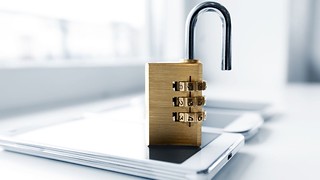 ΠΕΡΙΠΤΩΣΙΟΛΟΓΙΚΗ ΜΕΛΕΤΗ - Flame GmbH - η παρέμβαση
Μέτρα στρατηγικής παρέμβασης: 
 
- Επικέντρωση στη βασική δραστηριότητα: Κατά την ανάλυση διαπιστώθηκε ότι η αρχική βασική δραστηριότητα (κυρίως η μετατροπή πυροσβεστικών οχημάτων κυρίως για τη γερμανική αγορά) συνέχισε να είναι ιδιαίτερα κερδοφόρα, ενώ τα διεθνή έργα καθώς και τα έργα που παρήγαγαν οχήματα για άλλες εφαρμογές ήταν η αιτία των προβλημάτων. Ως εκ τούτου, η μεσοπρόθεσμη στρατηγική ήταν να επικεντρωθεί στη βασική δραστηριότητα. Για το σκοπό αυτό, δρομολογήθηκαν τα ακόλουθα μέτρα: 
 
- Πώληση του δεύτερου εργοταξίου σε εξειδικευμένο κατασκευαστή στρατιωτικών οχημάτων: ο οποίος ανέλαβε τις υπάρχουσες παραγγελίες καθώς και τους εργαζομένους του εργοστασίου αυτού.
 
- Κλείσιμο των διεθνών πωλήσεων: Καθώς τα διεθνή έργα και οι σχετικές απαιτήσεις όσον αφορά τα πρότυπα και τα υλικά οδήγησαν σε σημαντικά προβλήματα παραγωγής, οι διεθνείς πωλήσεις έκλεισαν.
ΠΕΡΙΠΤΩΣΙΟΛΟΓΙΚΗ ΜΕΛΕΤΗ - Flame GmbH - αποτέλεσμα
Η επιθυμητή ανάπτυξη της εταιρείας οδήγησε την εταιρεία πίσω στην επιτυχία. Με βάση τη βαθιά ανάλυση, καθόρισε ποιοι τομείς ήταν κερδοφόροι και δρομολογήθηκαν τα κατάλληλα μέτρα. 

Ωστόσο, αρχικά έπρεπε να εφαρμοστούν έκτακτα μέτρα για να αποφευχθεί ο οξύς κίνδυνος αφερεγγυότητας. Για το σκοπό αυτό, έπρεπε να γίνουν αποδεκτές οικονομικές απώλειες (υψηλό κόστος λόγω sale-and-lease-back, απώλειες λόγω της φθηνότερης πώλησης της δεύτερης θέσης, η οποία εξαγοράστηκε σε πολύ υψηλότερη τιμή).  Αυτό δημιούργησε το απαραίτητο χρονικό και οικονομικό περιθώριο για να μπορέσει να ξεκινήσει η αναγκαία στρατηγική αναδιοργάνωση. 

Η εταιρεία λειτουργεί πλέον και πάλι κερδοφόρα στον αρχικό της τομέα.
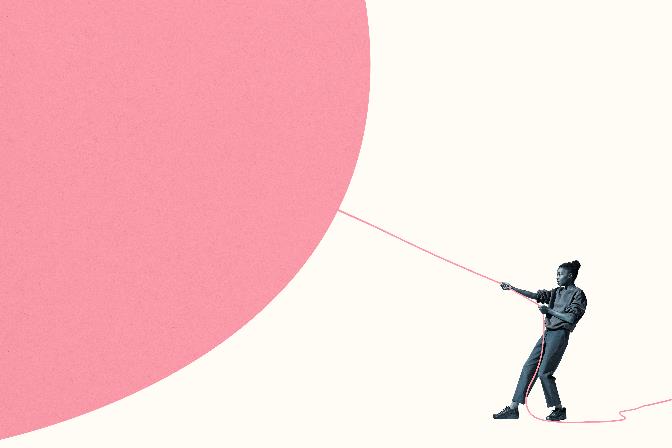 08
Τεχνολογικές ελλείψεις - Έλλειψη δεξιοτήτων και πόρων
Τεχνολογικές ελλείψεις
Πόσες από αυτές τις προκλήσεις βρίσκουν ανταπόκριση στην επιχείρησή σας;

Η έρευνα της NSBA αποκαλύπτει τις προκλήσεις ως :-

Κόστος των αναγκαίων αναβαθμίσεων: 44%
Θέματα ασφαλείας: 42%
Χρόνος που απαιτείται για την επίλυση των προβλημάτων: 37%
Κόστος συντήρησης της τεχνολογίας: 36%
Διακοπές στην υπηρεσία: 30%
Έλλειψη τεχνογνωσίας: 26%
Χρόνος απόκρισης από την εξωτερική εταιρεία υποστήριξης: 18%

Η διαχείριση της πληροφορικής σας γίνεται ευκολότερη ή δυσκολότερη;
Στην Ενότητα 2, εστιάζουμε το ενδιαφέρον μας στις τεχνολογικές κρίσεις που προέρχονται από εξωτερικούς παράγοντες, όπως το έγκλημα στον κυβερνοχώρο.

Ως πολύ πραγματικός εσωτερικός κίνδυνος, τα τεχνολογικά ελλείμματα λόγω έλλειψης δεξιοτήτων και πόρων μπορούν να οδηγήσουν σε σοβαρές συνέπειες. 

Σύμφωνα με τον ΟΟΣΑ, ορισμένες ΜΜΕ αντιμετωπίζουν ένα εσωτερικό έλλειμμα δεξιοτήτων που εμποδίζει τα στελέχη και τους εργαζομένους να εντοπίσουν τις ψηφιακές τεχνολογίες που χρειάζονται και να προσαρμόσουν τα επιχειρηματικά μοντέλα και τις διαδικασίες.
Εσωτερική ή εξωτερική ανάθεση;
Οι μικρές επιχειρήσεις έχουν μεγάλο ανταγωνισμό όταν πρόκειται να προσλάβουν υπαλλήλους με τις κατάλληλες δεξιότητες που απαιτούνται για την επίλυση ζητημάτων πληροφορικής. Οι μεγαλύτερες εταιρείες έχουν το πλεονέκτημα ότι μπορούν να προσφέρουν υψηλότερους μισθούς και καλύτερες παροχές, οπότε οι μικρομεσαίες επιχειρήσεις μπορεί να αναγκαστούν να αναθέσουν σε εξωτερικούς συνεργάτες το προσωπικό τους στον τομέα της πληροφορικής για να μειώσουν το κόστος.

Ενώ σχεδόν οι μισές από τις μικρές επιχειρήσεις αναθέτουν το μεγαλύτερο μέρος ή το σύνολο της διαχείρισης και υποστήριξης της τεχνολογίας τους σε εξωτερικούς συνεργάτες, αυτός δεν είναι απαραίτητα ένας αποτελεσματικός τρόπος διαχείρισης των ζητημάτων ΤΠ. Η εξωτερική ανάθεση μπορεί να είναι αναποτελεσματική και τα προβλήματα μπορεί να προκύψουν όταν δεν υπάρχει κάποιος εξειδικευμένος εσωτερικός υπάλληλος που να εκτελεί τη λειτουργία ως ειδικός ΤΠ της επιχείρησης.
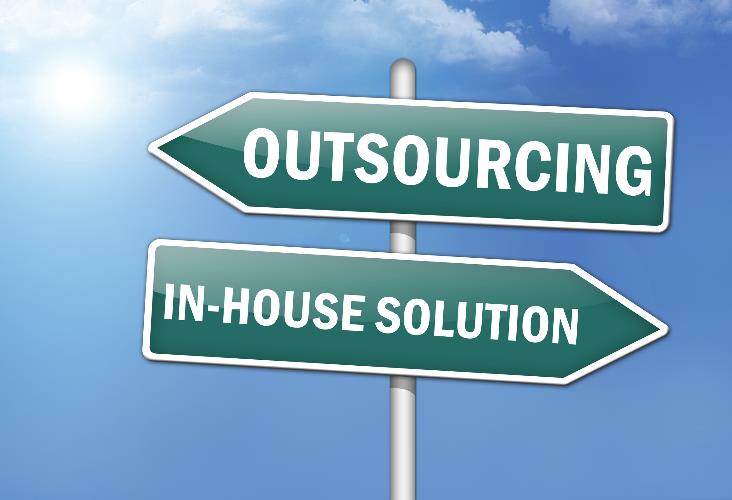 Η τεχνολογία δίνει τη δυνατότητα στις ΜΜΕ να αυτοματοποιούν εργασίες, να παρέχουν στους πελάτες έναν εύκολο τρόπο πώλησης, να διεξάγουν έρευνα, να συνεργάζονται σε εργασίες, να επικοινωνούν με ανθρώπους και πολλά άλλα. 

Αλλά πρέπει να γνωρίζετε τους 4 πιθανούς κινδύνους που μπορεί να προκύψουν.

ΠΗΓΗ 4 Κοινές τεχνολογικές αποτυχίες για τις μικρομεσαίες επιχειρήσεις το 2022 ⋆ Isa Lillo
1) Δεν λαμβάνετε σοβαρά υπόψη την τεχνολογική ασφάλεια
Όταν πρόκειται για τα τεχνολογικά λάθη που κάνουν οι εταιρείες, η ασφάλεια στον κυβερνοχώρο είναι το προφανές σημείο εκκίνησης. Πολλές επιχειρήσεις σήμερα έχουν τη στάση "δεν θα μου συμβεί". Ωστόσο, δεν έχει σημασία πόσο μεγάλη ή μικρή είναι η εταιρεία σας, είστε στόχος. Πρέπει να βεβαιωθείτε ότι έχετε ένα προσεκτικά μελετημένο σχέδιο όσον αφορά την προστασία της επιχείρησής σας. Επιπλέον, αυτό είναι κάτι που πρέπει να ενημερώνετε συνεχώς, καθώς το τοπίο των απειλών αλλάζει συνεχώς. 

2. Παλαιωμένη τεχνολογία και έλλειψη επενδύσεων
Σχεδιασμός και διαμόρφωση του υλικού και του λογισμικού ΤΠΕ, ώστε να ανταποκρίνονται αποτελεσματικά στις ανάγκες της επιχείρησής σας.
4 κοινές τεχνολογικές αποτυχίες για τις ΜΜΕ
4 κοινές τεχνολογικές αποτυχίες για τις ΜΜΕ
3) Χρήση των μέσων κοινωνικής δικτύωσης με λάθος τρόπο
Είναι επίσης σημαντικό να βεβαιωθείτε ότι η επιχείρησή σας χρησιμοποιεί αποτελεσματικά τα μέσα κοινωνικής δικτύωσης. Τα μέσα κοινωνικής δικτύωσης σας δίνουν τη δυνατότητα να συνδεθείτε με πελάτες και δυνητικούς πελάτες. Η δεοντολογία είναι απαραίτητη - Η δεοντολογία στην τεχνολογία - Βικιπαίδεια

ΔΙΑΒΑΣΤΕ 10 αποτυχίες στα Social Media που πρέπει να αποφύγετε το 2021 (hubspot.com)

4) Μη προγραμματισμός συντήρησης σε τακτική βάση
Αποφύγετε όσο το δυνατόν περισσότερο χρόνο διακοπής λειτουργίας επενδύοντας στη λειτουργία και συντήρηση της ΤΠ ή IT O&M.  Πρόκειται για τη διαδικασία παρακολούθησης, αναβάθμισης και συντήρησης των εφαρμογών και της υποδομής ΤΠ ενός οργανισμού σε συνεχή βάση. Το IT O&M είναι ζωτικής σημασίας για τη διατήρηση της ασφάλειας των συστημάτων και των δικτύων πληροφορικής και της αποτελεσματικής και αποδοτικής λειτουργίας τους.

ΔΙΑΒΑΣΤΕ Συντήρηση πληροφορικής: Businesstechweekly.com
09
Οργανωτική κρίση/κρίση προσωπικού
Κρίση προσωπικού
Μια κρίση προσωπικού συμβαίνει όταν κάποιος από τη ΜΜΕ εμπλέκεται σε παράνομη ή ανήθικη συμπεριφορά, με αντίκτυπο στη δημόσια φήμη της εταιρείας. Το ζήτημα μπορεί να σχετίζεται με τη συμπεριφορά του εργαζομένου στην εργασία ή στην ιδιωτική του ζωή. Ο τρόπος με τον οποίο η εταιρεία διαχειρίζεται την κατάσταση είναι εξαιρετικά σημαντικός, καθώς ο αποτελεσματικός χειρισμός της μπορεί να τη βοηθήσει να διατηρήσει μια πιο θετική δημόσια εικόνα.

Για παράδειγμα, μια εταιρεία μπορεί να λάβει κακή δημοσιότητα εξαιτίας μιας σύγκρουσης στο χώρο εργασίας ή ενός αναίσθητου σχολίου από ένα ανώτερο στέλεχος.
Όταν ένας οργανισμός αντιμετωπίζει κρίση προσωπικού, είναι σημαντικό να παρουσιάσει ένα ισορροπημένο σχέδιο που να αντιμετωπίζει άμεσα το ζήτημα.

Με τη βοήθεια των αρμόδιων ενδιαφερομένων, η εταιρεία θα πρέπει να καθορίσει τα κατάλληλα πειθαρχικά μέτρα που θα λάβει κατά του εργαζομένου που το προκάλεσε, τόσο για να διαφυλάξει τα νόμιμα δικαιώματά του όσο και για να προστατεύσει τη φήμη της επιχείρησης.
Πηγές: Πράγματι, 2021: https://www.indeed.com/career-advice/career-development/types-of-crises 
HubSpot, 2022: https://blog.hubspot.com/service/types-of-crisis
Από την άποψη του προσωπικού

οι τρεις τύποι οργανωτικών κρίσεων είναι:
Κρίση της εξαπάτησης: 
Αυτό το είδος κρίσης συμβαίνει όταν μια εταιρεία εν γνώσει της ψεύδεται σχετικά με τις πληροφορίες για το προϊόν που είναι προσβάσιμες στο κοινό ή αλλοιώνει τα δεδομένα που είναι προσβάσιμα στο κοινό.
Κρίση διαχειριστικής ατασθαλίας: 
Αυτού του είδους η κρίση είναι αποτέλεσμα της εκούσιας και συνειδητής συμμετοχής της διοίκησης σε παράνομες δραστηριότητες.
Κρίση των στρεβλών αξιών της διοίκησης: 
Αυτό το είδος κρίσης προκύπτει όταν η ανώτερη ηγεσία δίνει έμφαση στα βραχυπρόθεσμα οικονομικά κέρδη έναντι της κοινωνικής ευθύνης και παραμελεί τα συμφέροντα των ενδιαφερομένων μερών, όπως οι πελάτες και οι εργαζόμενοι.
Πηγές: 2021: 
https://www.indeed.com/career-advice/career-development/types-of-crises 
HubSpot, 2022: https://blog.hubspot.com/service/types-of-crisis
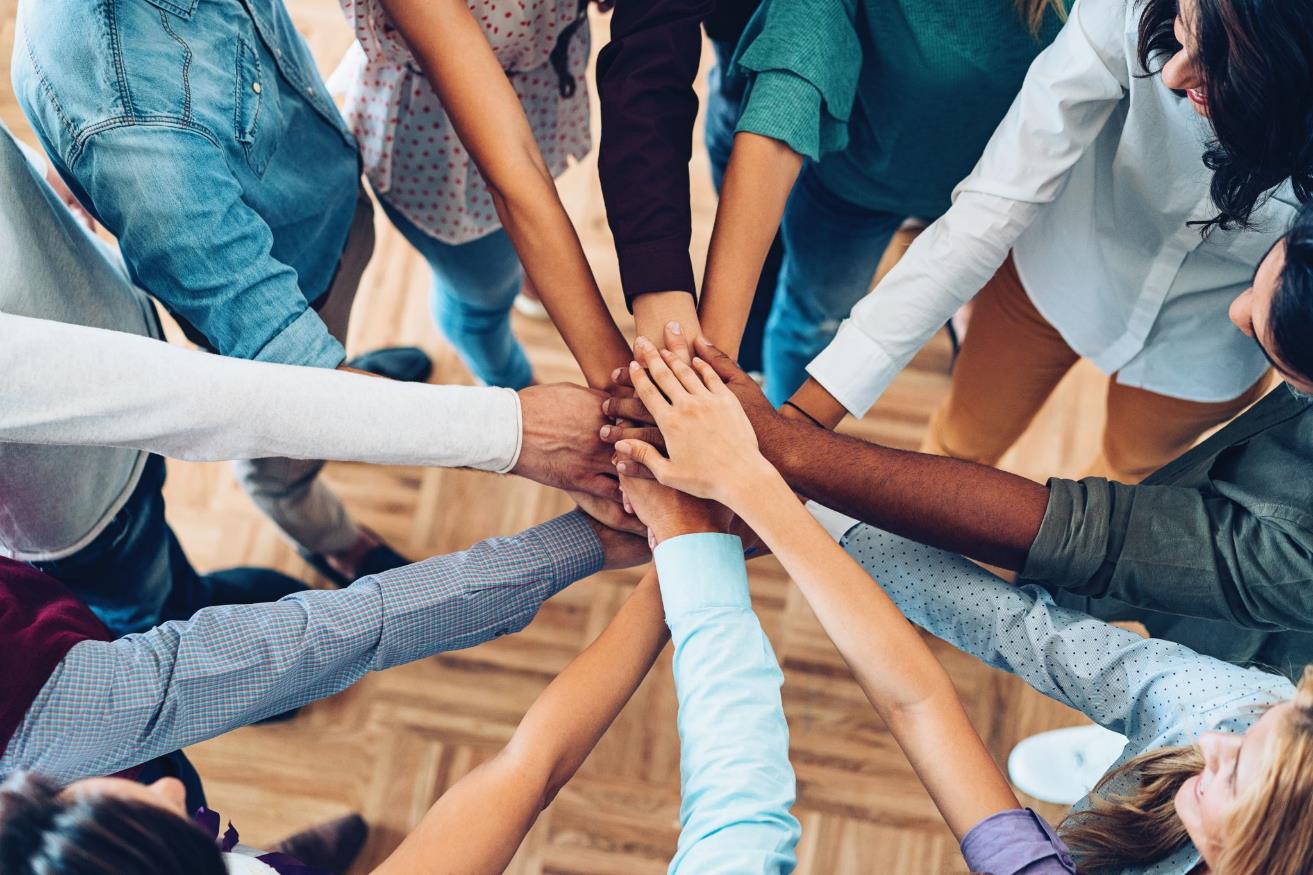 Η αλλαγή της εταιρικής κουλτούρας είναι ο καλύτερος τρόπος αντιμετώπισης των οργανωτικών κρίσεων, διότι τα προβλήματα αυτά συνήθως προκαλούνται από υπαλλήλους που παραμελούν τις ανάγκες των πελατών.
Η υιοθέτηση μιας οργανωτικής κουλτούρας αφιερωμένης στην επιτυχία των πελατών μπορεί να μειώσει τις πιθανότητες αντιμετώπισης μιας εσωτερικής κρίσης.
Επιπλέον, οι εταιρείες θα πρέπει να προχωρούν στην πρόσληψη εργαζομένων που είναι στενά ευθυγραμμισμένοι με τις αξίες τους.
Παραδείγματα οργανωτικών κρίσεων
Στα τέλη του 2020, η Google βρέθηκε αντιμέτωπη με κατηγορίες για κατασκοπεία εργαζομένων και αποθάρρυνση συνδικαλιστικών οργανώσεων. Η εταιρεία "παρακολουθούσε παράνομα" τις συζητήσεις των εργαζομένων όταν εξέφραζαν τα παράπονά τους στον χώρο εργασίας.
Για να επιτύχουν τις ποσοστώσεις πωλήσεων, οι υπάλληλοι της Wells Fargo άνοιξαν παράνομα εκατομμύρια ψεύτικους λογαριασμούς πελατών χωρίς τη συγκατάθεση των πελατών. 

Οι υπάλληλοι πλαστογράφησαν υπογραφές και δημιούργησαν πλαστά αρχεία που είχαν ως αποτέλεσμα έσοδα δισεκατομμυρίων δολαρίων. Το 2020, η Wells Fargo κατέβαλε διακανονισμό ύψους 3 δισεκατομμυρίων δολαρίων για να καλύψει τις εταιρικές κυρώσεις που επιβλήθηκαν.
Η Google προέβη σε δημόσια δήλωση για να 
The Verge, λέγοντας, 

"Είμαστε υπερήφανοι για την κουλτούρα [μας] και δεσμευόμαστε να την υπερασπιστούμε απέναντι σε προσπάθειες ατόμων να την υπονομεύσουν σκόπιμα. [...] Τέτοιες ενέργειες αποτελούν σοβαρή παραβίαση των πολιτικών μας και απαράδεκτη παραβίαση μιας εμπιστευτικής ευθύνης και θα υπερασπιστούμε τη θέση μας".
3 ΣΗΜΑΝΤΙΚΑ ΣΤΟΙΧΕΙΑ ΟΤΑΝ ΠΡΟΚΥΠΤΟΥΝ ΑΠΡΟΒΛΕΠΤΕΣ ΚΑΤΑΣΤΑΣΕΙΣ ΠΡΟΣΩΠΙΚΟΥ
Διαφάνεια: Η πρώτη κρίσιμη συνιστώσα για τη δημιουργία ενός ευέλικτου οργανισμού που ανταποκρίνεται καλά στη διαφορετικότητα είναι η διαφάνεια. Ενώ ορισμένες πληροφορίες πρέπει να παραμείνουν εμπιστευτικές, όπως οι οικονομικές πληροφορίες ή οι πληροφορίες για τους ανθρώπινους πόρους, οι πληροφορίες για τις διαδικασίες -ποιος κάνει τι και πώς- δεν είναι εμπιστευτικές. Ο καθένας στην ομάδα σας θα πρέπει να γνωρίζει την εξειδίκευση και τον φόρτο εργασίας των συναδέλφων του. 
     Αυτό όχι μόνο δημιουργεί ένα πιο διαφανές και αξιοσέβαστο εργασιακό περιβάλλον, αλλά και αποτρέπει την πετροπόλεμο και παρέχει σε όλους μια σαφή κατανόηση της αξίας και του ρόλου τους. Με αυτόν τον τρόπο, όταν κάποιος αποχωρήσει απροσδόκητα, άλλοι εργαζόμενοι είναι ήδη εξοικειωμένοι με τον φόρτο εργασίας και έχουν την ευκαιρία να αναλάβουν και να ακυρώσουν τον βραχυπρόθεσμο πόνο.

2) Αλληλοεκπαίδευση:  Οι υπάλληλοι δεν θα πρέπει απλά να γνωρίζουν τι κάνουν οι συνάδελφοί τους, θα πρέπει και να αλληλοεκπαιδεύονται. Ενώ το να είσαι ειδικός σε προϊόντα ή ειδικός σε θέματα είναι σπουδαίο για το άτομο, δεν είναι τόσο πολύτιμο για την επιχείρηση στο σύνολό της. Οι διευθυντές θα πρέπει να διασφαλίζουν ότι όλοι οι υπάλληλοί τους έχουν εφεδρεία και μπορούν να κάνουν ο ένας τη δουλειά του άλλου σε ένα ορισμένο επίπεδο, ακόμη και αν δεν είναι η κύρια αρμοδιότητά τους. Αυτό προστατεύει την εταιρεία από πιθανά κενά δεξιοτήτων και βοηθά τους εργαζόμενους να αναπτυχθούν, δίνοντάς τους περισσότερες γνώσεις και επιλογές σταδιοδρομίας.

		             ΠΗΓΗ Πώς να αποφύγετε μια κρίση προσωπικού όταν η κρίση προσωπικού χτυπά - Channel Futures
3 ΣΗΜΑΝΤΙΚΑ ΣΤΟΙΧΕΙΑ ΟΤΑΝ ΠΡΟΚΥΠΤΟΥΝ ΑΠΡΟΒΛΕΠΤΕΣ ΚΑΤΑΣΤΑΣΕΙΣ ΠΡΟΣΩΠΙΚΟΥ
3) Εμπιστοσύνη: 
Το τελευταίο στοιχείο είναι η εμπιστοσύνη. Ως ιδιοκτήτης/διευθυντής, χρειάζεστε την εμπιστοσύνη και την υποστήριξη του προσωπικού και των ηγετών σας για να εκτελέσετε έργα όταν οι πόροι εξαντλούνται απροσδόκητα. Πρέπει να ξέρετε ότι μπορείτε να λαμβάνετε αποφάσεις εν κινήσει για βραχυπρόθεσμες ανάγκες, ενώ αναπτύσσεται η μακροπρόθεσμη στρατηγική.

Ως διευθυντής, πρέπει να μπορείτε να εμπιστεύεστε τους υπαλλήλους σας να αναλάβουν δράση όταν η διαφορετικότητα χτυπάει και να μην τους καθοδηγείτε με μικροδιαχείριση ή να περιμένετε να το κάνουν με τον ίδιο ακριβώς τρόπο όπως το άτομο που δεν είναι πλέον διαθέσιμο. Χωρίς εμπιστοσύνη, τόσο από το διοικητικό συμβούλιο όσο και από το επίπεδο των επιχειρήσεων, μια κρίση προσωπικού θα γίνει ακριβώς αυτό - μια κρίση




		             ΠΗΓΗ Πώς να αποφύγετε μια κρίση προσωπικού όταν η κρίση προσωπικού χτυπά - Channel Futures
Επόμενη Ενότητα 4..
ΗΓΕΤΙΚΗ ΚΟΥΛΤΟΥΡΑ, ΔΙΑΧΕΙΡΙΣΗ ΤΩΝ ΕΝΔΙΑΦΕΡΟΜΕΝΩΝ ΜΕΡΩΝ ΚΑΙ ΕΠΙΚΟΙΝΩΝΙΑ
www.facebook.com/SECure.ErasmusProject
www.twitter.com/SECure_Project
www.linkedin.com/company/secure-project/
www. smecrisistoolkit. eu